Creating Responsive and Compassionate HIV Care Systems for Women in California's Central Valley
March 20, 2024
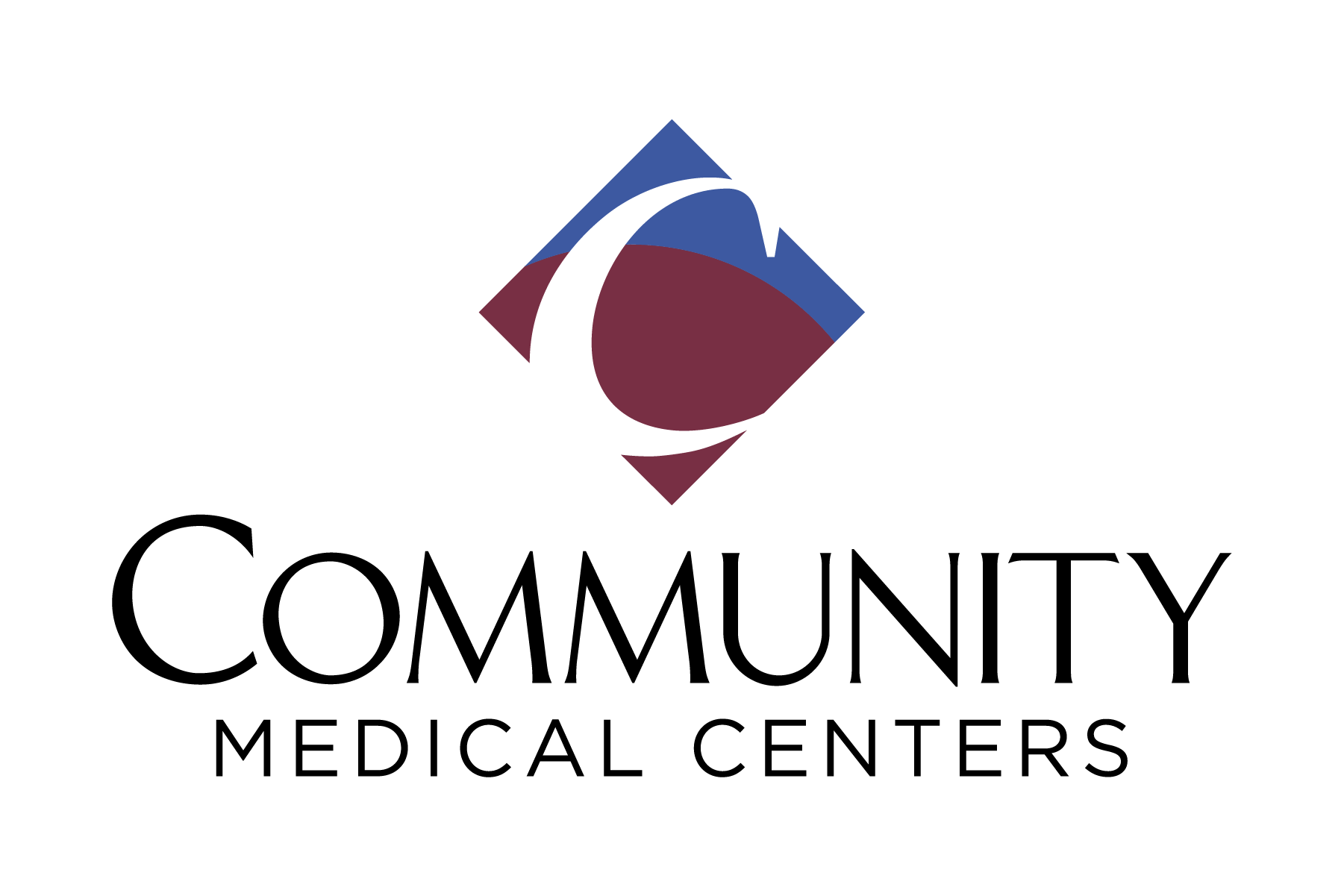 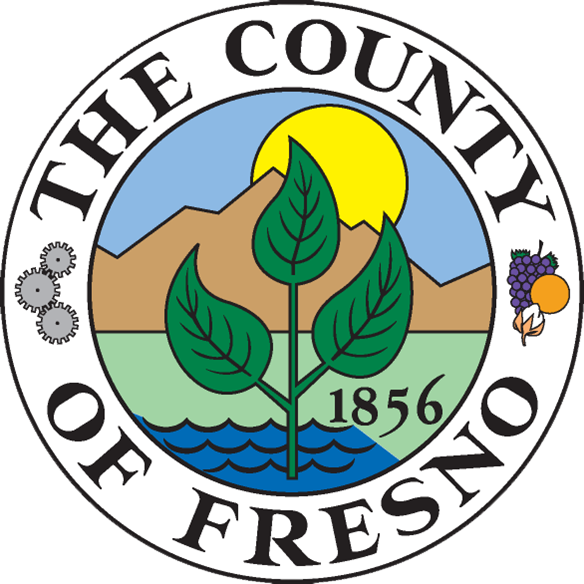 1
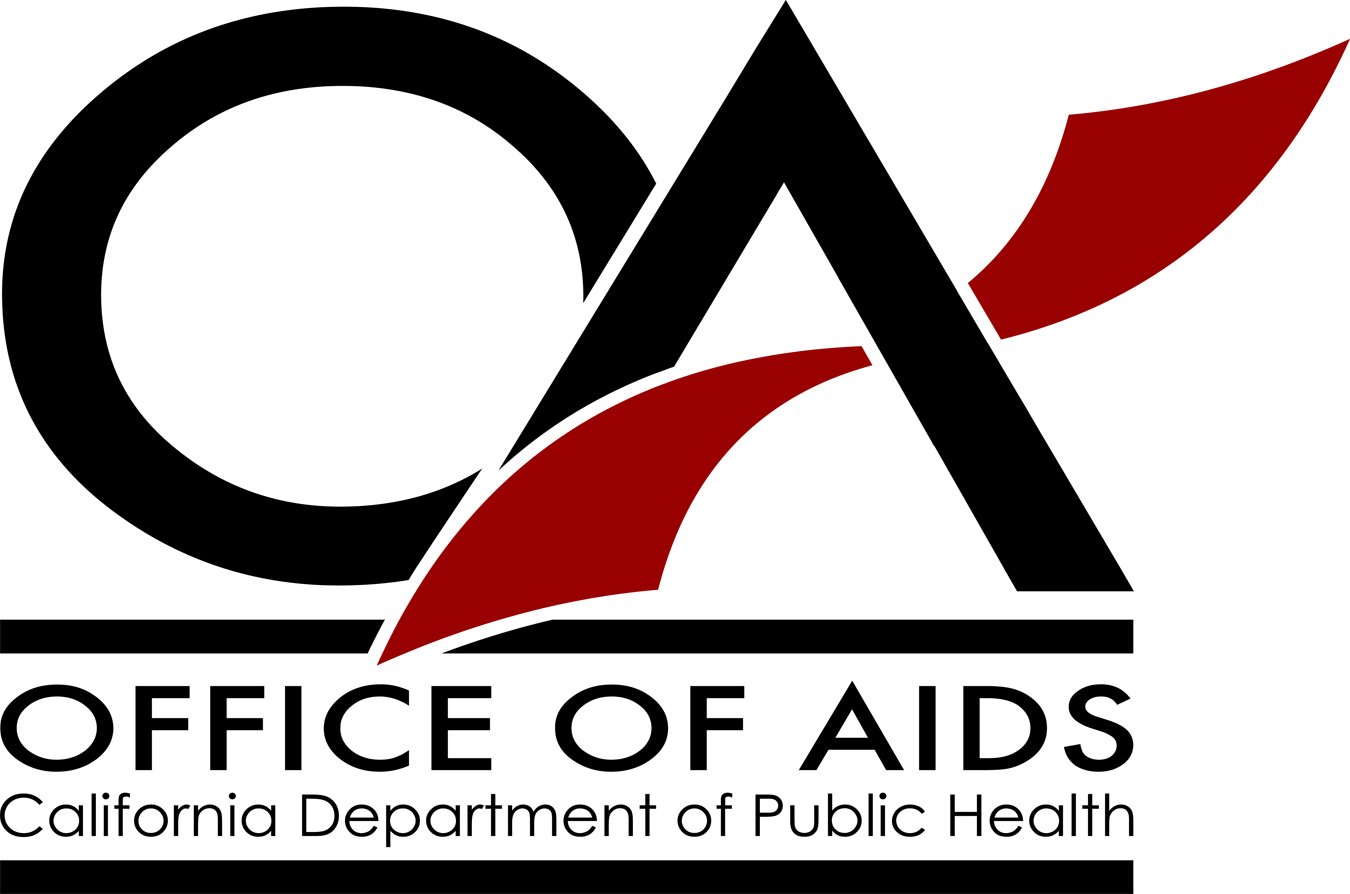 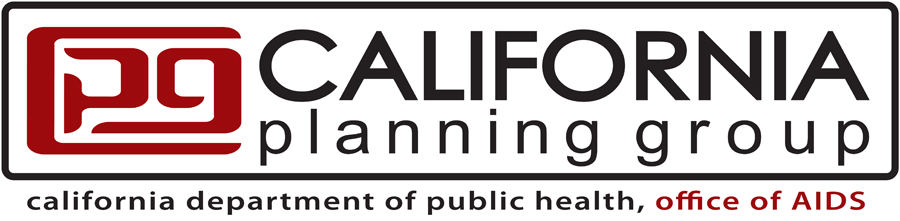 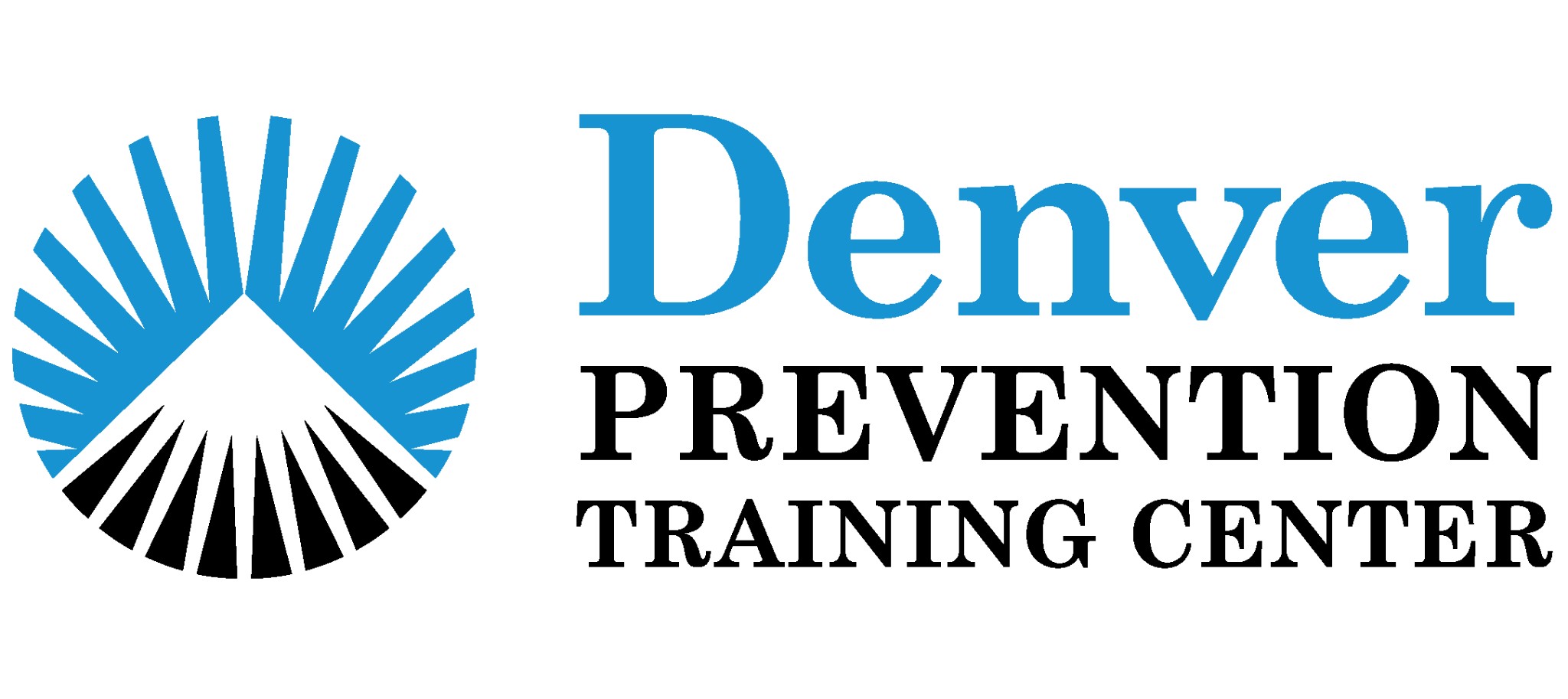 paetc.org
[Speaker Notes: Welcome and thank you for joining us for Part 3 of our enlightening webinar series. 
Today’s webinar focuses on Creating Responsive and Compassionate HIV Care Systems for Women in California's Central Valley]
Disclaimer
The views and opinions expressed in this presentation are not necessarily those of the Pacific AIDS Education & Training Center (Pacific AETC) or its eight local partner sites in HRSA Region 9, the Regents of the University of California or its San Francisco campus (UCSF or collectively, University) nor of our funder the Health Resources and Services Administration (HRSA). Neither Pacific AETC, University, HRSA nor any of their officers, board members, agents, employees, students, or volunteers make any warranty, express or implied, including the warranties of merchantability and fitness for a particular purpose; nor assume any legal liability or responsibility for the accuracy, completeness or usefulness of information, product or process assessed or described; nor represent that its use would not infringe privately owned rights. 

HRSA Acknowledgement Statement The Pacific AETC is supported by the Health Resources and Services Administration (HRSA) of the U.S. Department of Health and Human Services (HHS) as part of an award totaling $4,377,449. The contents are those of the author(s) and do not necessarily represent the official views of, nor an endorsement, by HRSA, HHS, or the U.S. Government. For more information, please visit HRSA.gov. 

Trade Name Disclosure Statement Funding for this presentation was made possible by 5 U1OHA29292‐08‐00 from the Human Resources and Services Administration HIV/AIDS Bureau. The views expressed do not necessarily reflect the official policies of the Department of Health and Human Services nor does mention of trade names, commercial practices, or organizations imply endorsement by the U.S. Government. Any trade/brand names for products mentioned during this presentation are for training and identification purposes only.
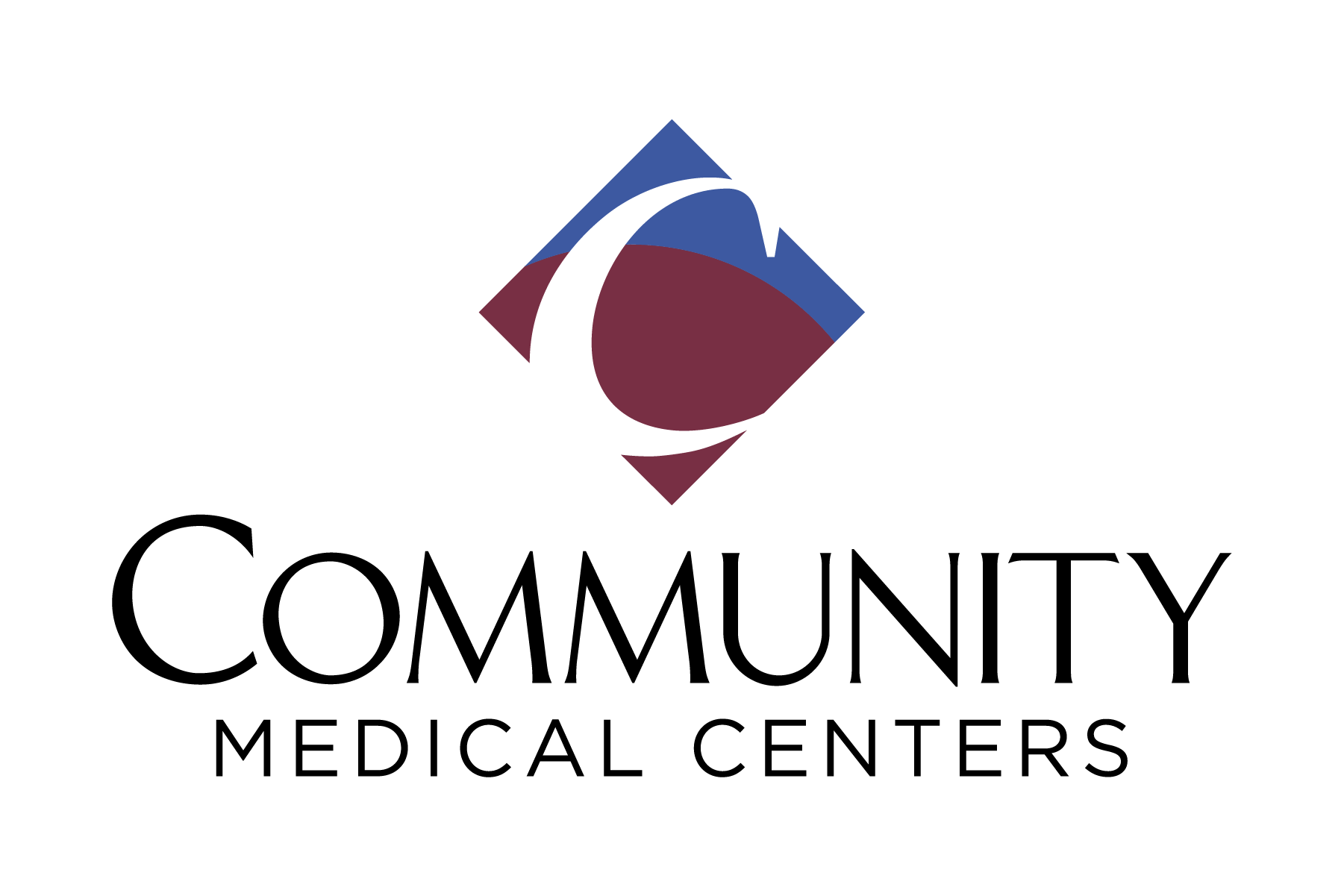 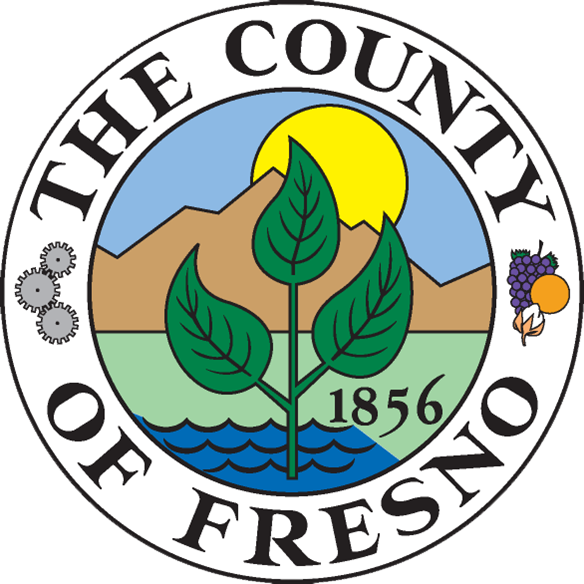 2
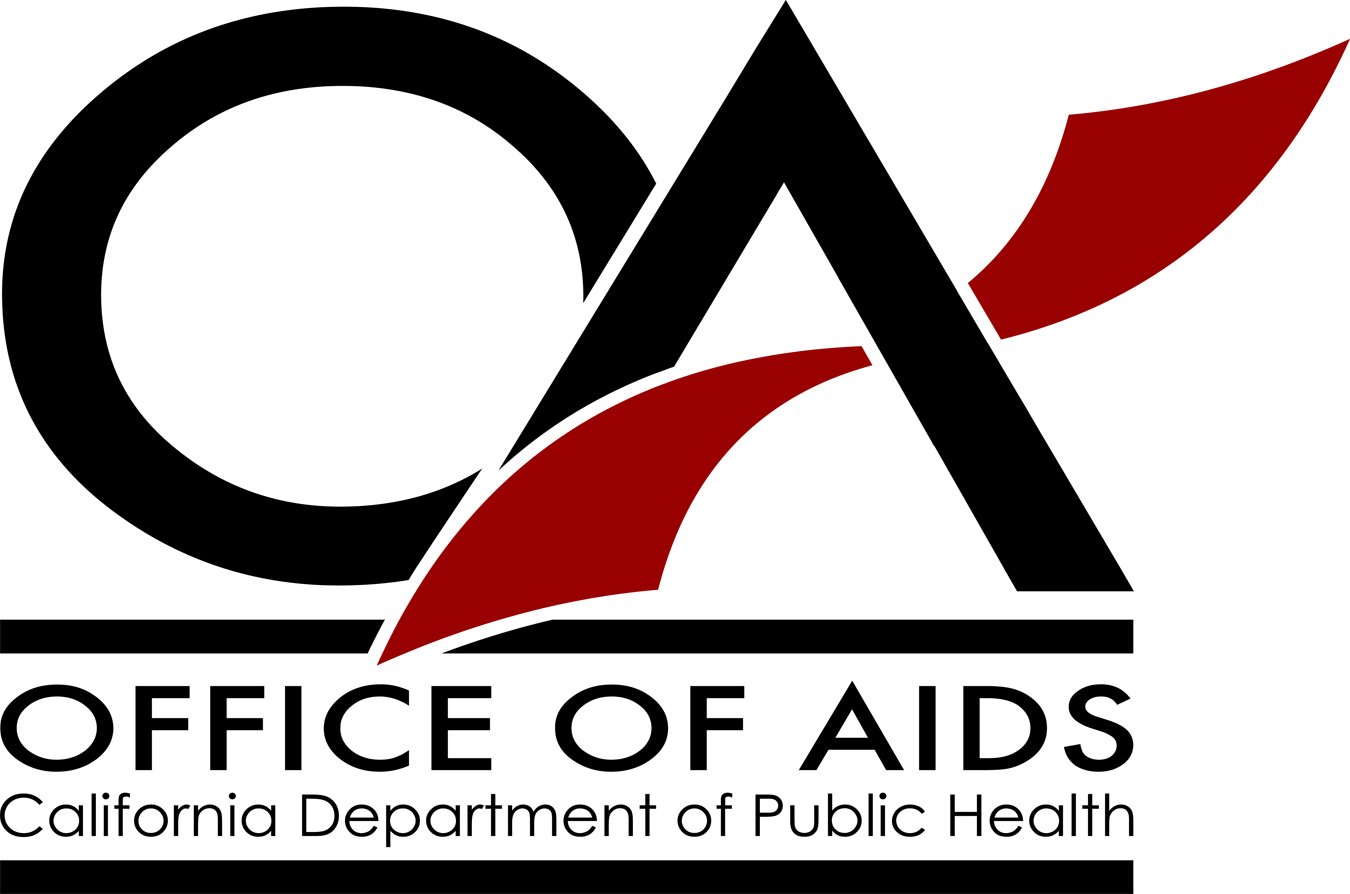 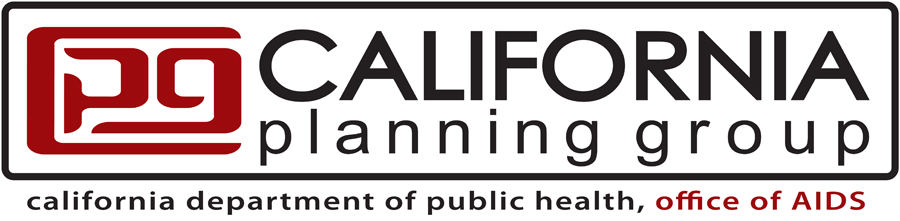 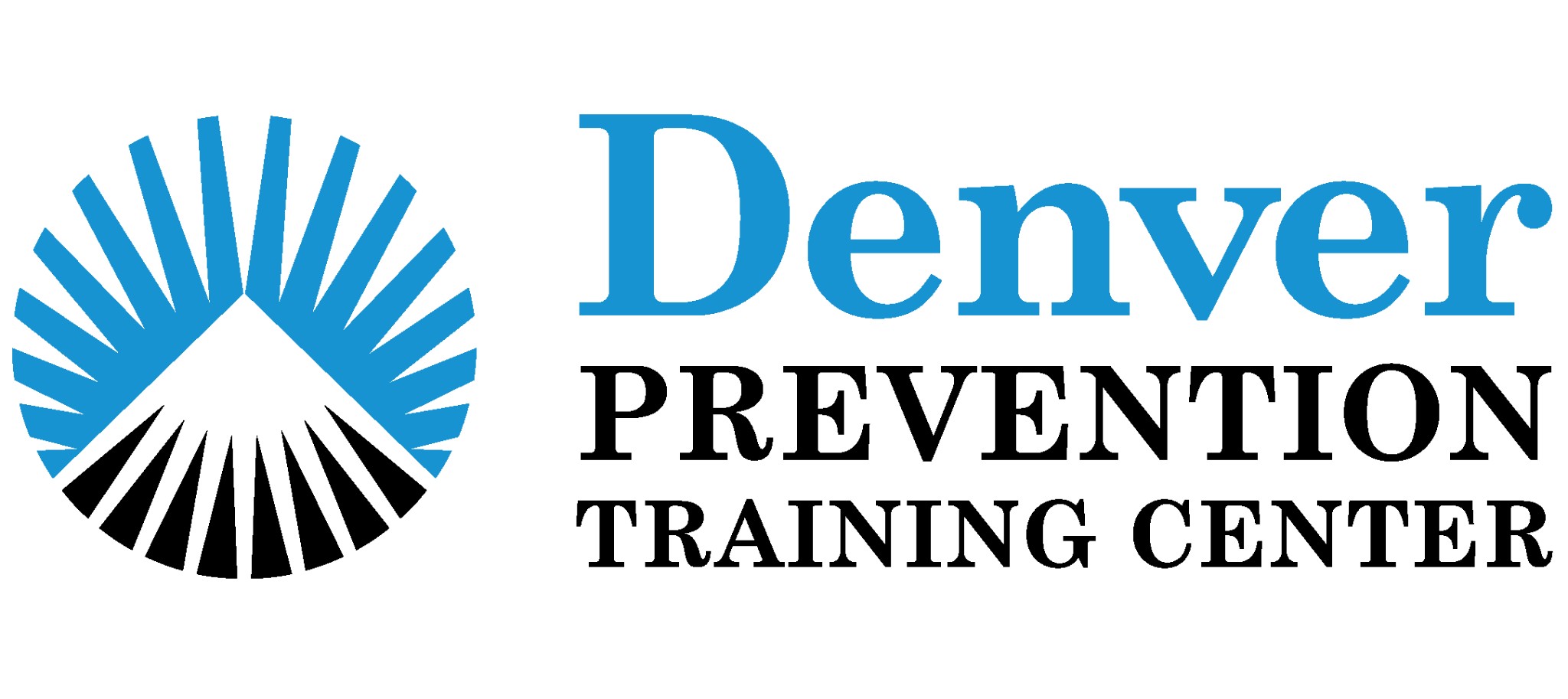 paetc.org
[Speaker Notes: Quick disclaimer, the session today is provided by HRSA. The speakers and panelists will be speaking on their knowledge and lived experiences and not on behalf of AETC.]
Disclosure Statement
All presenters of this continuing medical education activity have indicated that neither they nor their spouse/legally recognized domestic partner has any financial relationships with commercial interests related to the content of this activity.
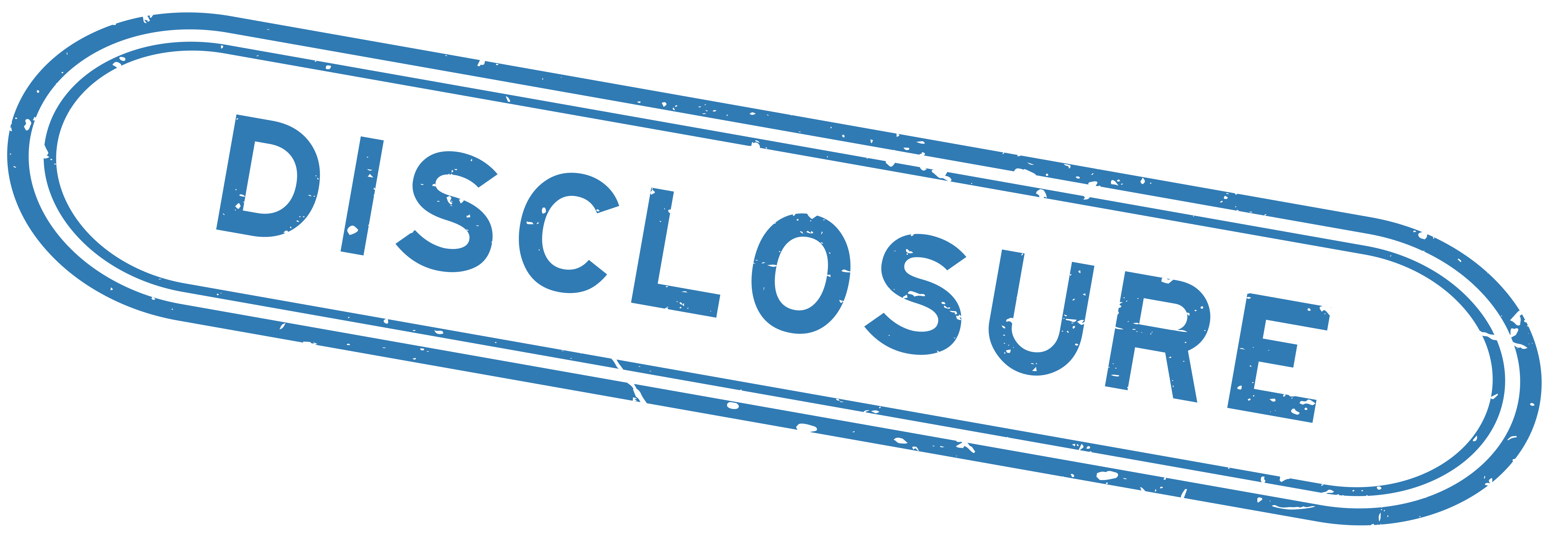 Adobe Stock Image
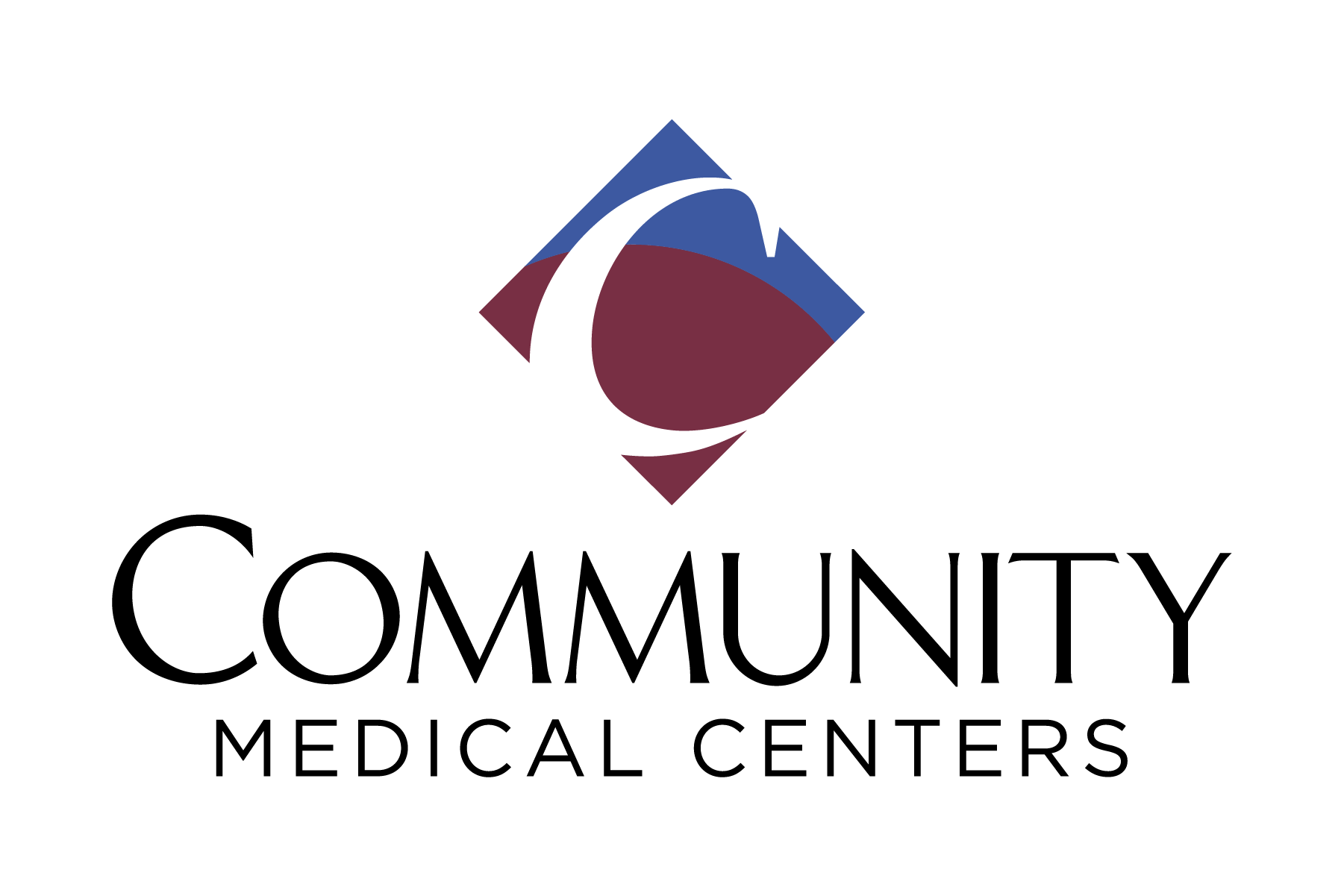 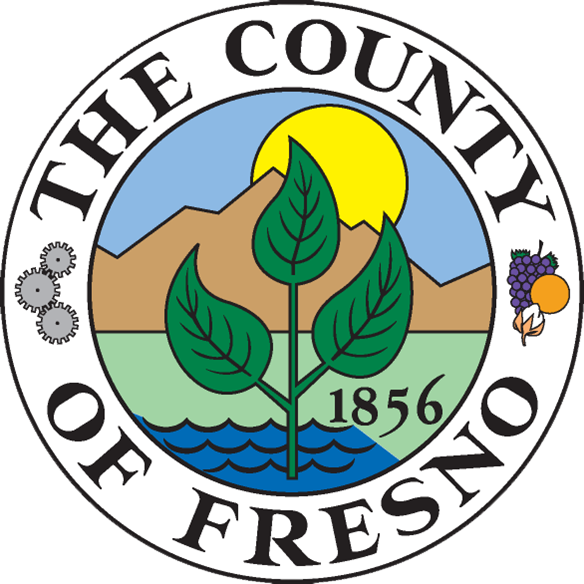 3
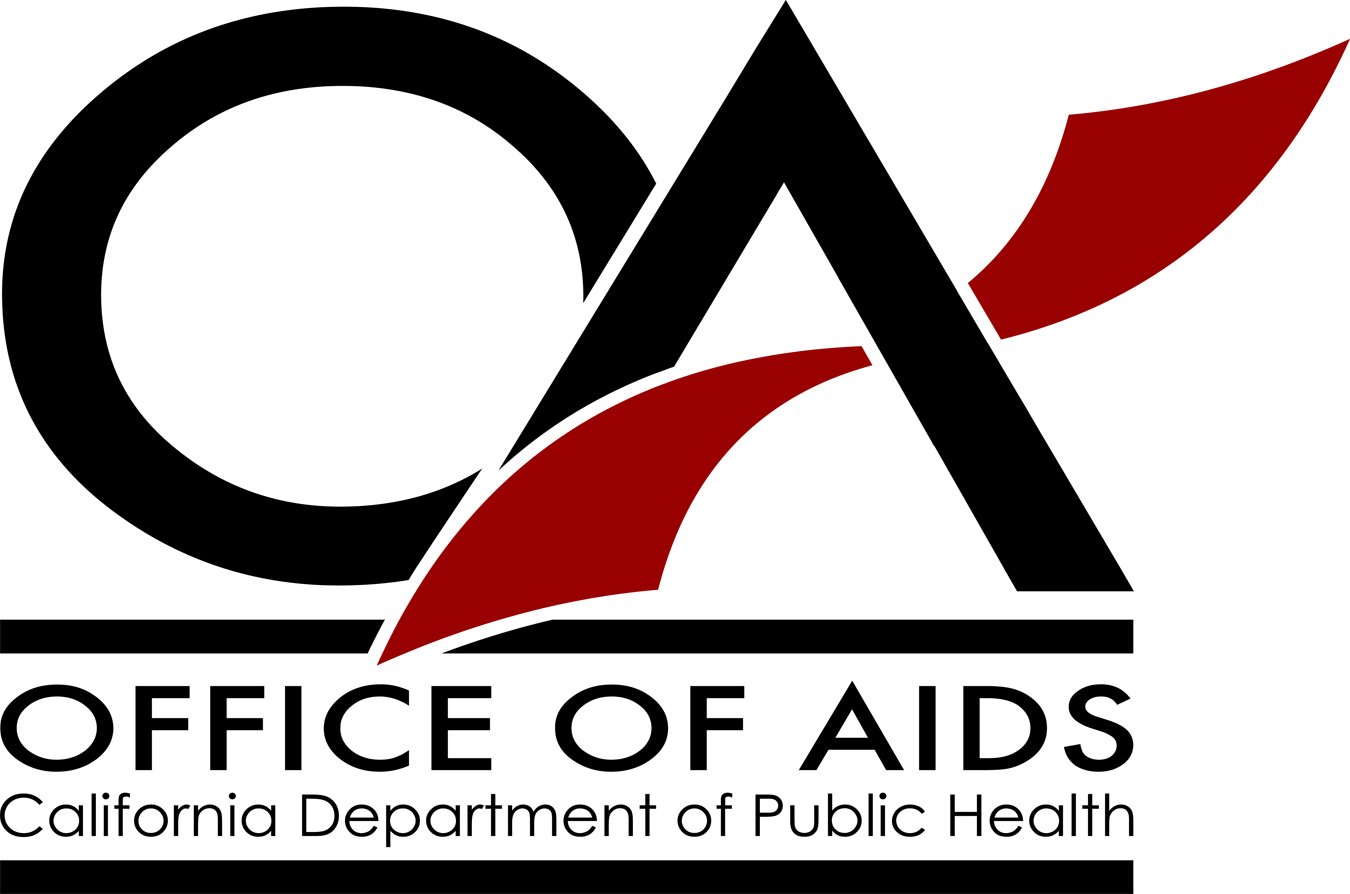 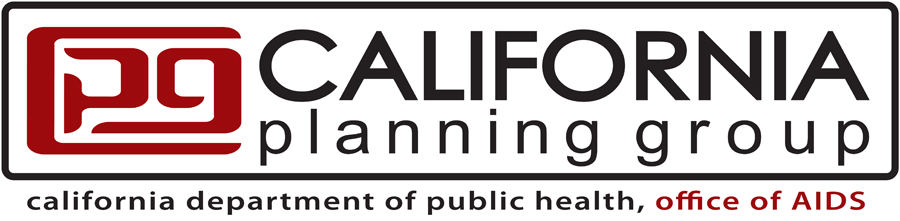 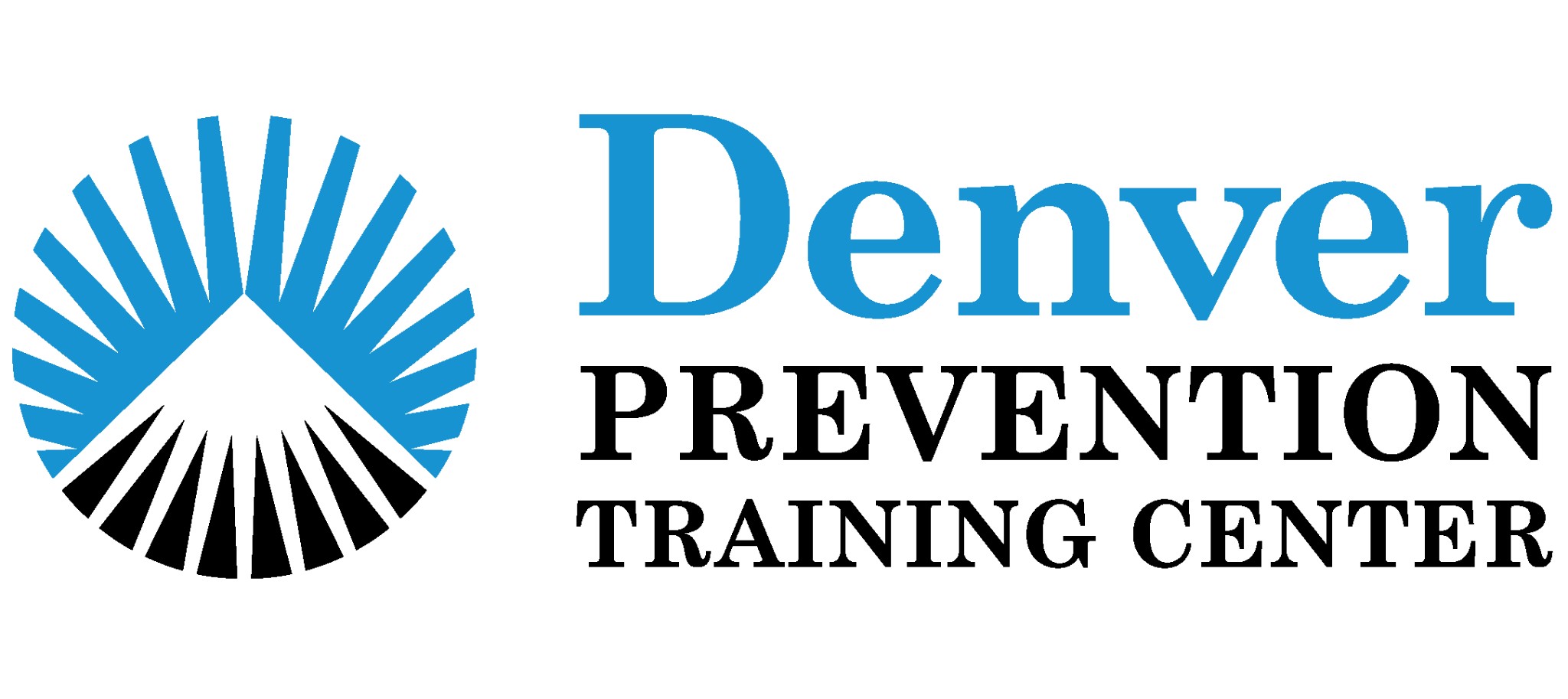 paetc.org
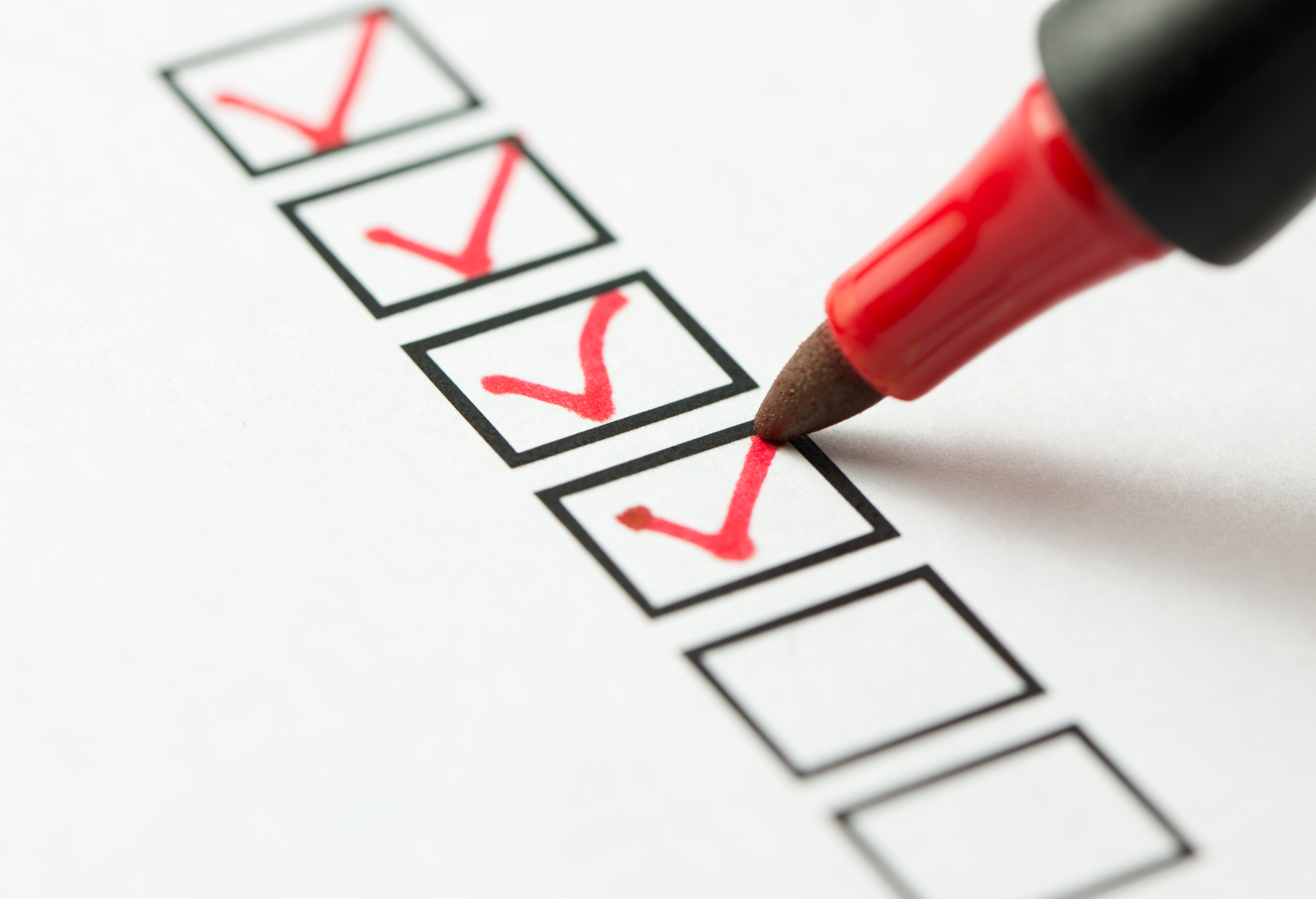 Housekeeping Items
Adobe Stock Image
Registration
If you are logged in as a group, please enter your names in the chat box
You must remain in the session the entire time to receive CE’s
Evaluation
A link will be available at the end of the session, as well as emailed to all registered attendees – required for CE’s
Presentation materials will be emailed to all registered attendees
Enter comments or questions in the chat box
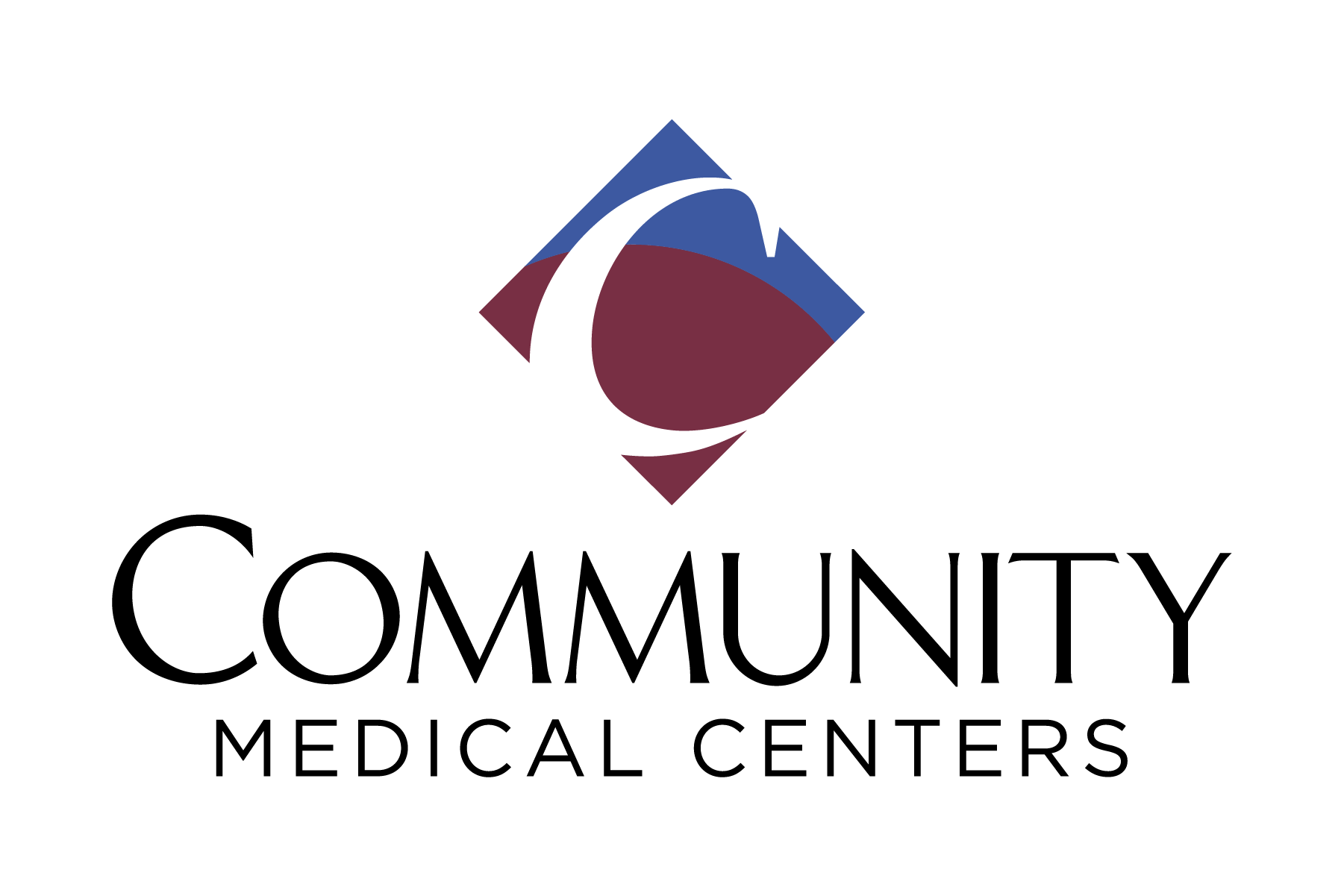 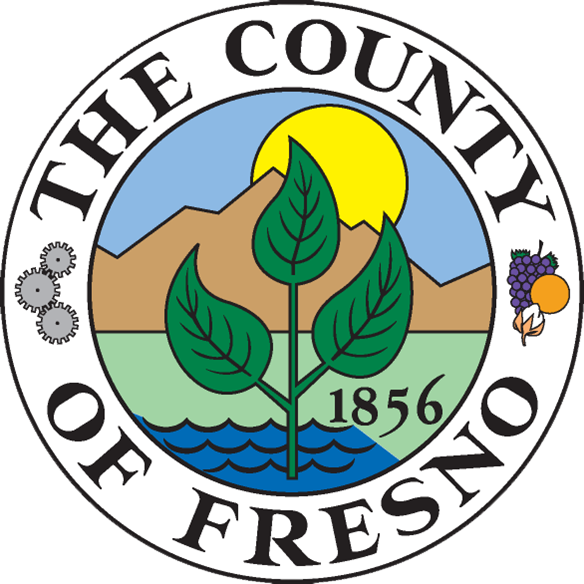 4
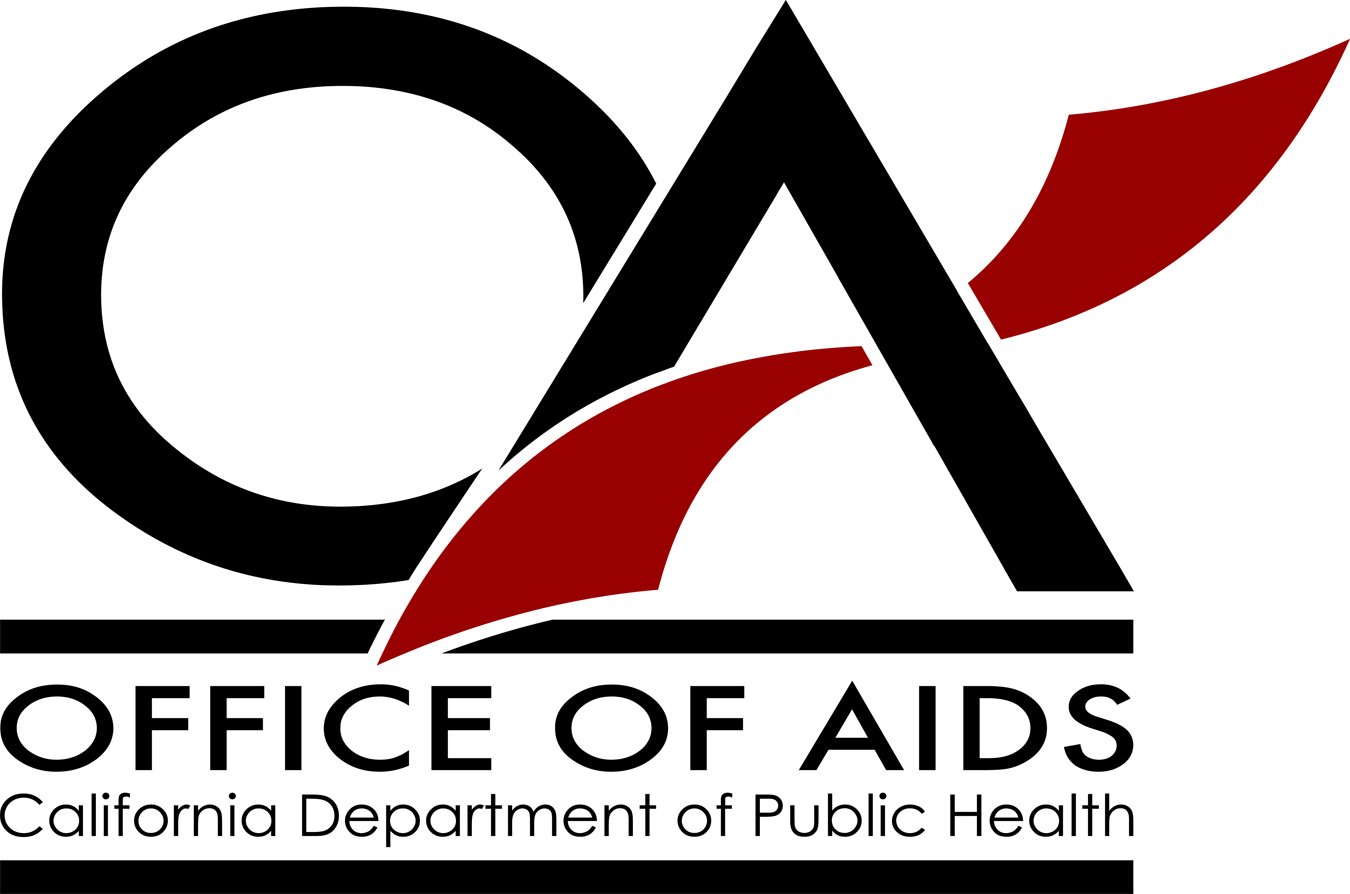 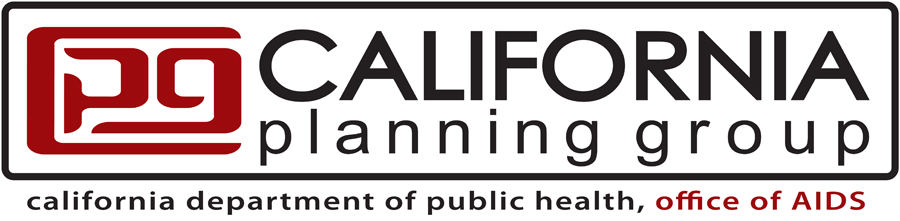 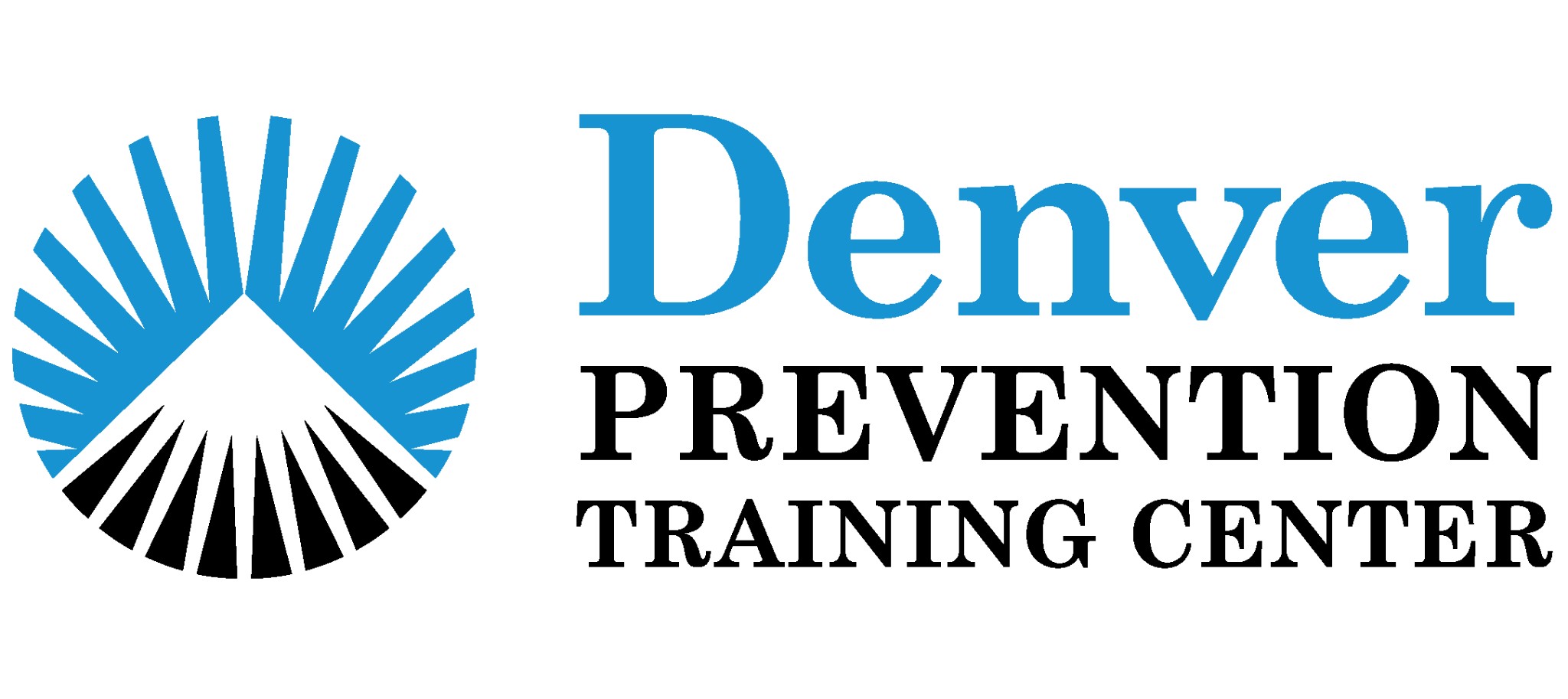 paetc.org
[Speaker Notes: Housekeeping items will be periodically dropped in the chat.]
Moderators
Jasmine Montes
Program Manager
Pacific AETC – Central Valley & Northern Interior
Lupe Vargas, RN
Manager Grant Program
Special Services Clinic
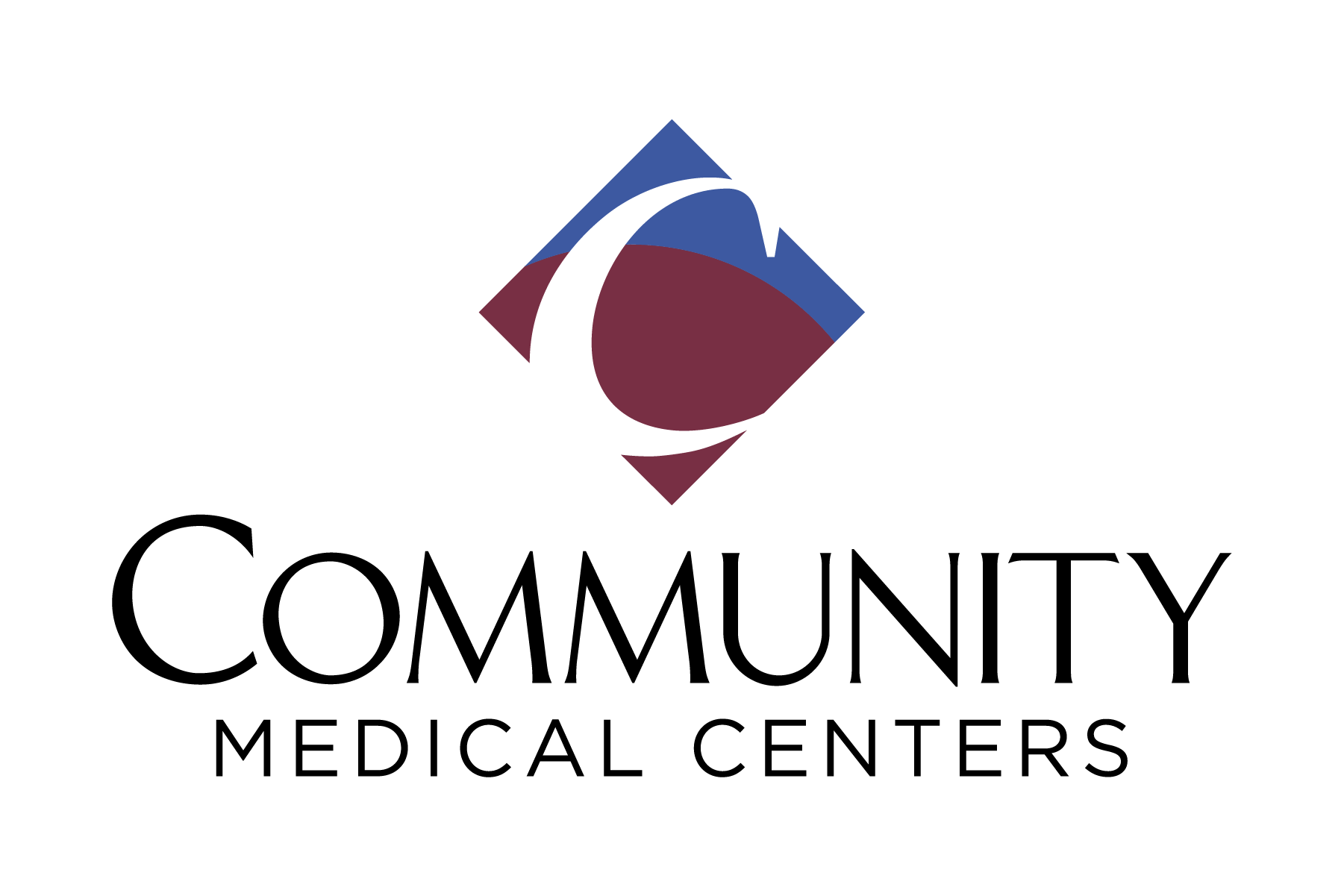 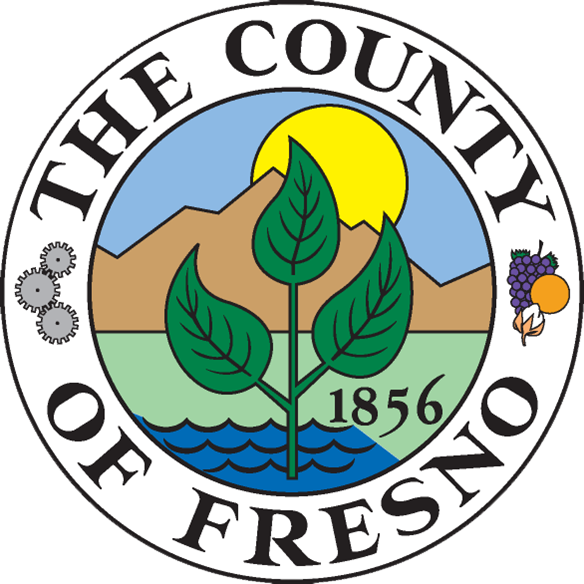 5
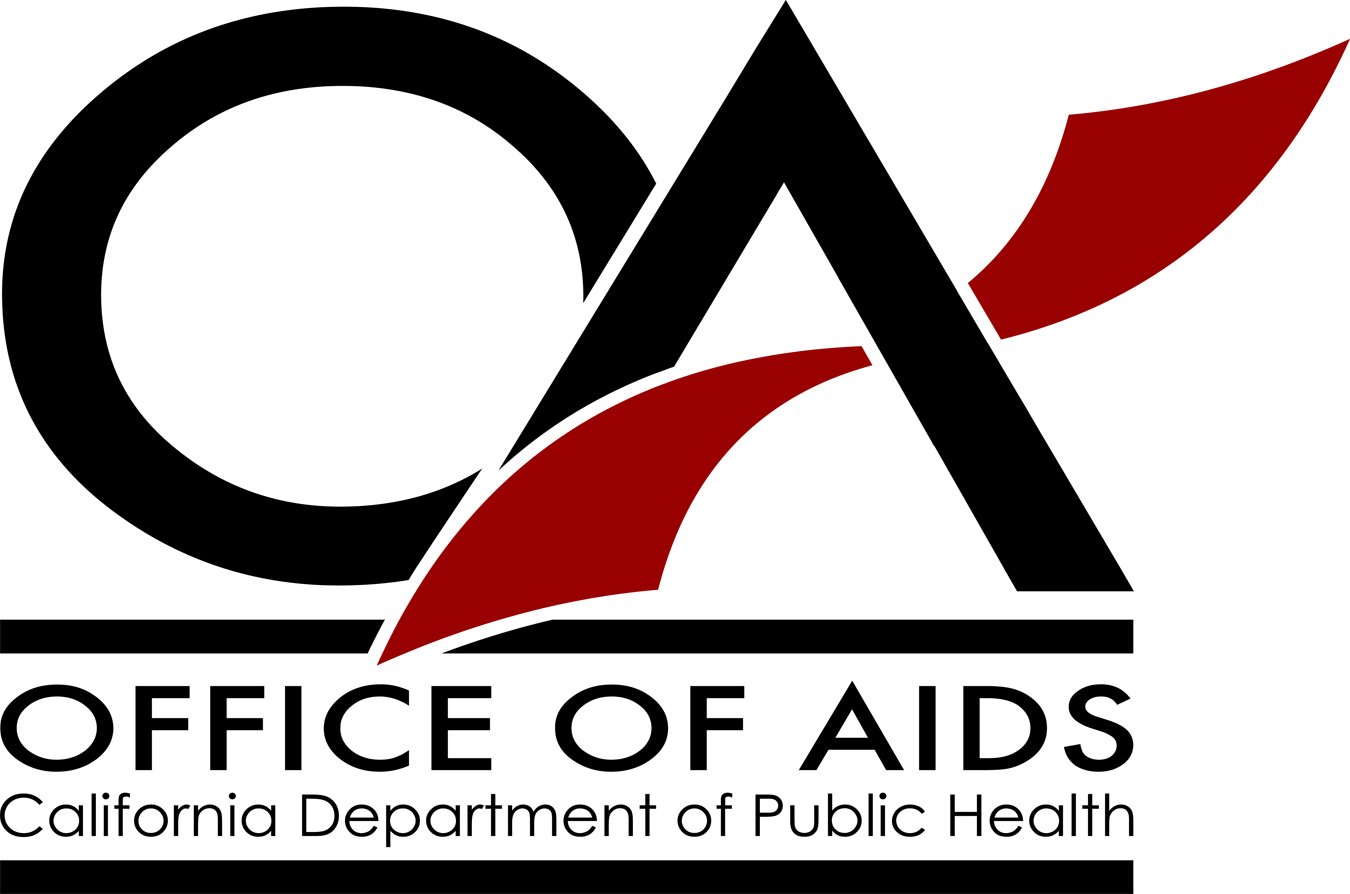 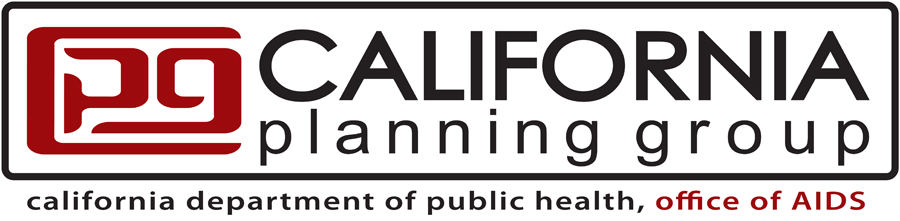 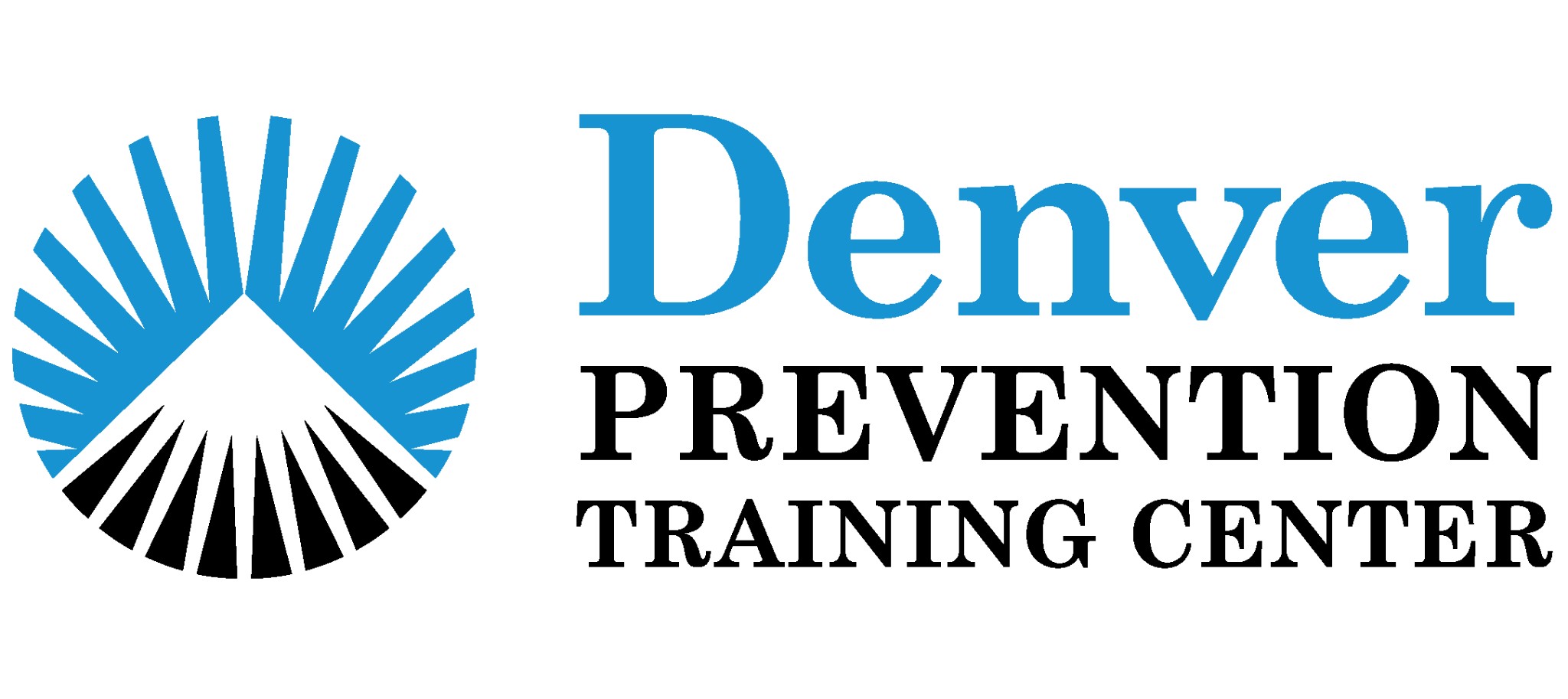 paetc.org
Speakers
Diana Oliva, MSW
Erica Kasper, MD
Lydia Vang, LCSW
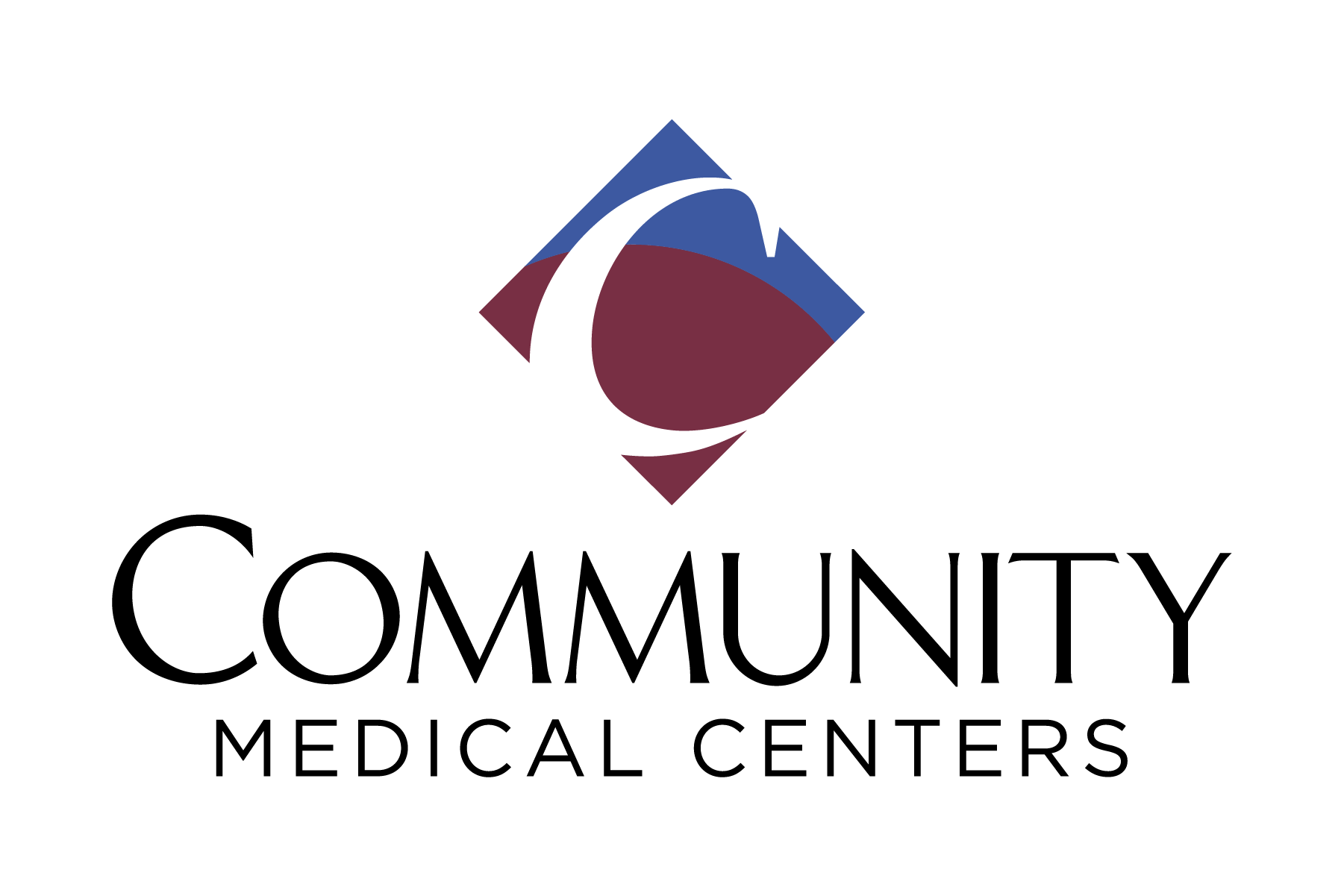 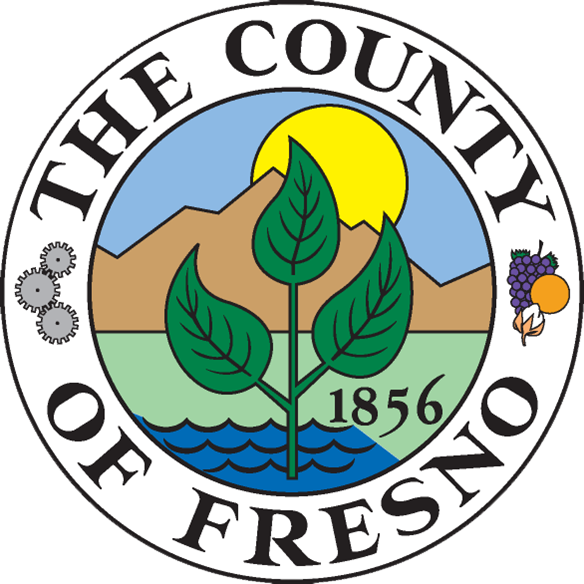 6
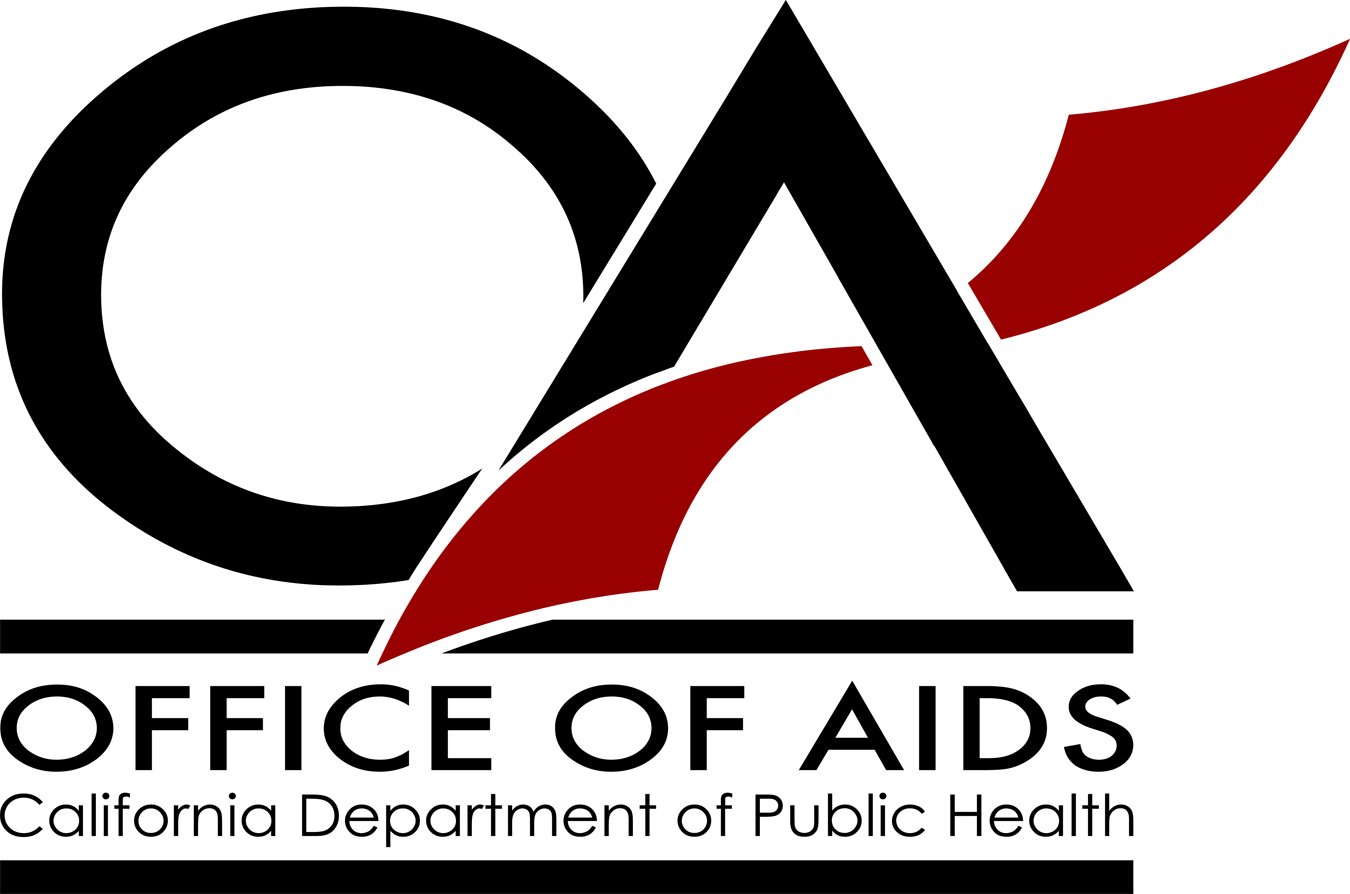 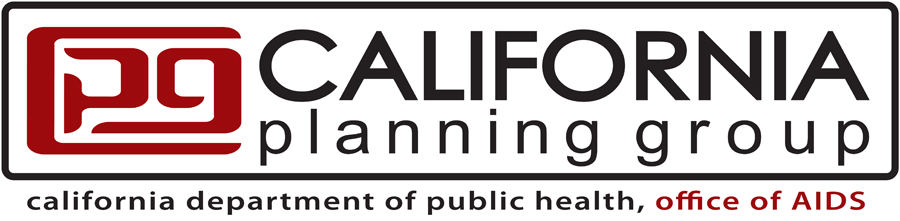 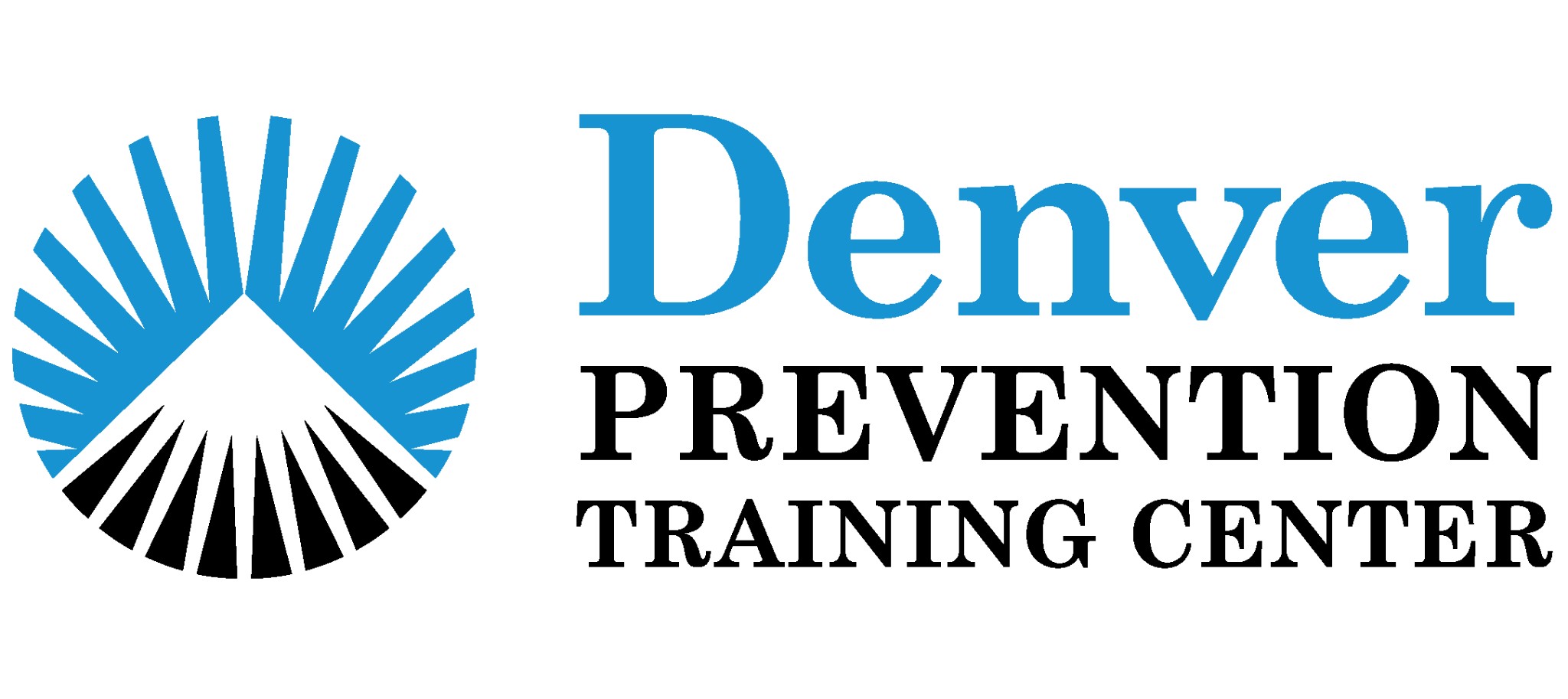 paetc.org
Objectives
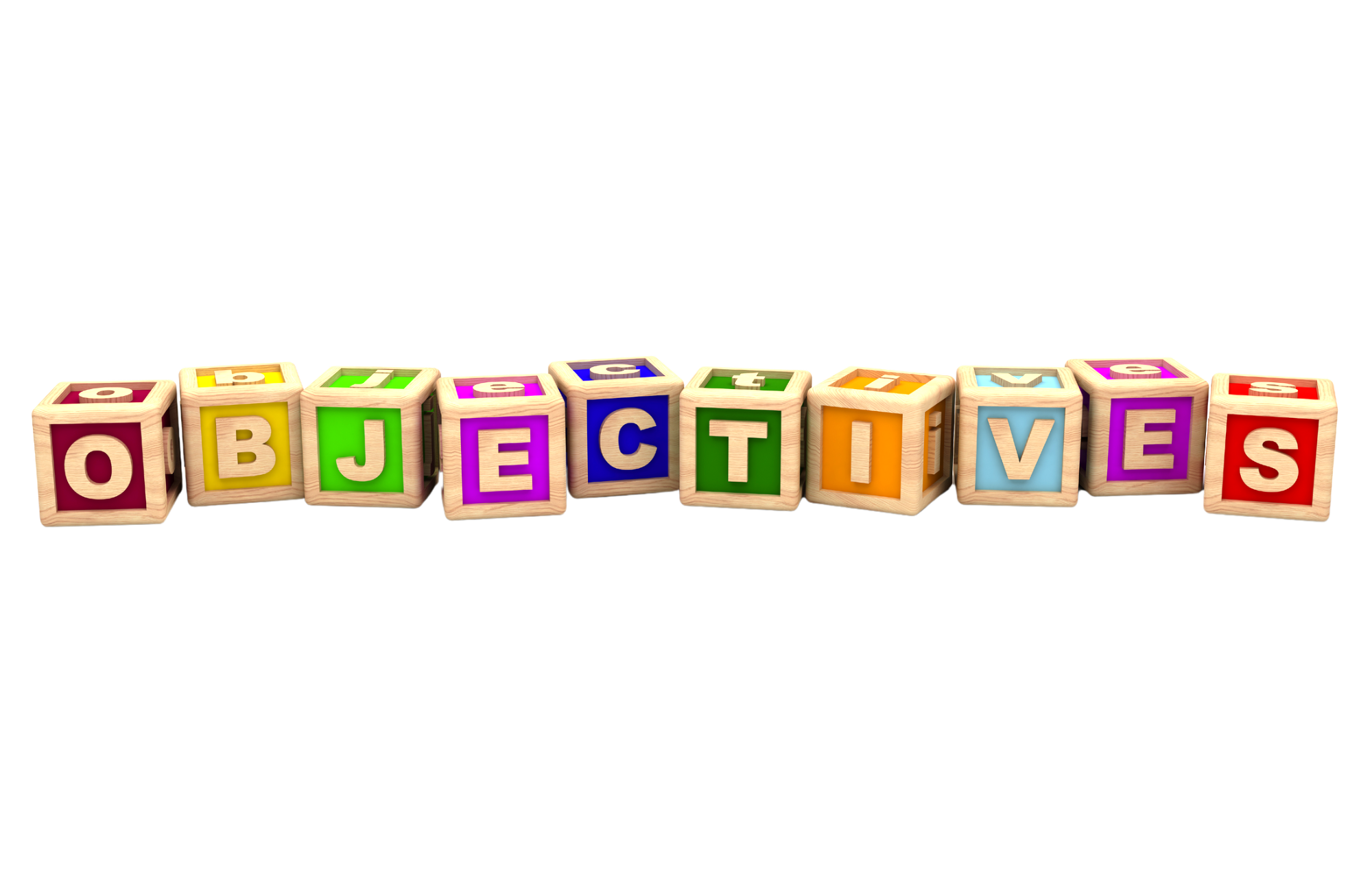 Adobe Stock Image
At the completion of this presentation, participants will be able to:
List at least three strategies to provide responsive and compassionate care to women with HIV in California's Central Valley.
Describe the primary factors influencing women with HIV's ability to achieve viral suppression and how providers supporting women can help them navigate these factors.
Describe the challenges of seeking HIV care and prevention services in the California's Central Valley for people that identify as women.
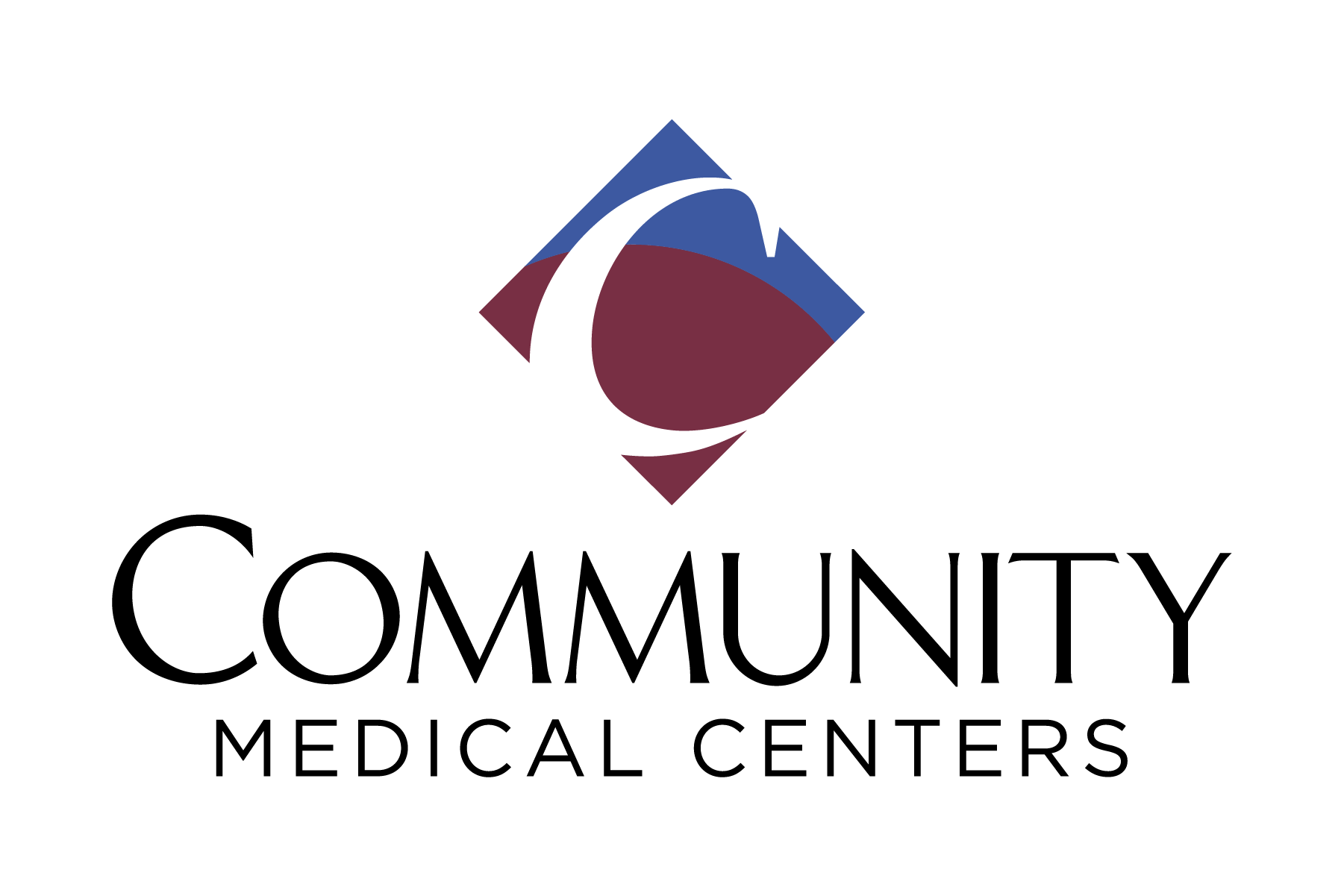 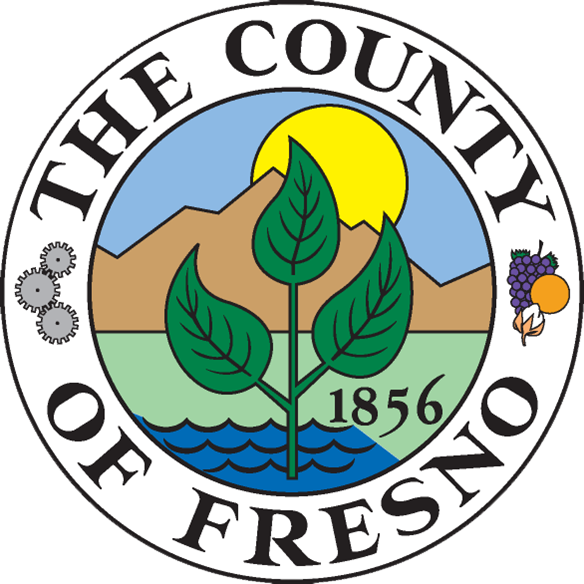 7
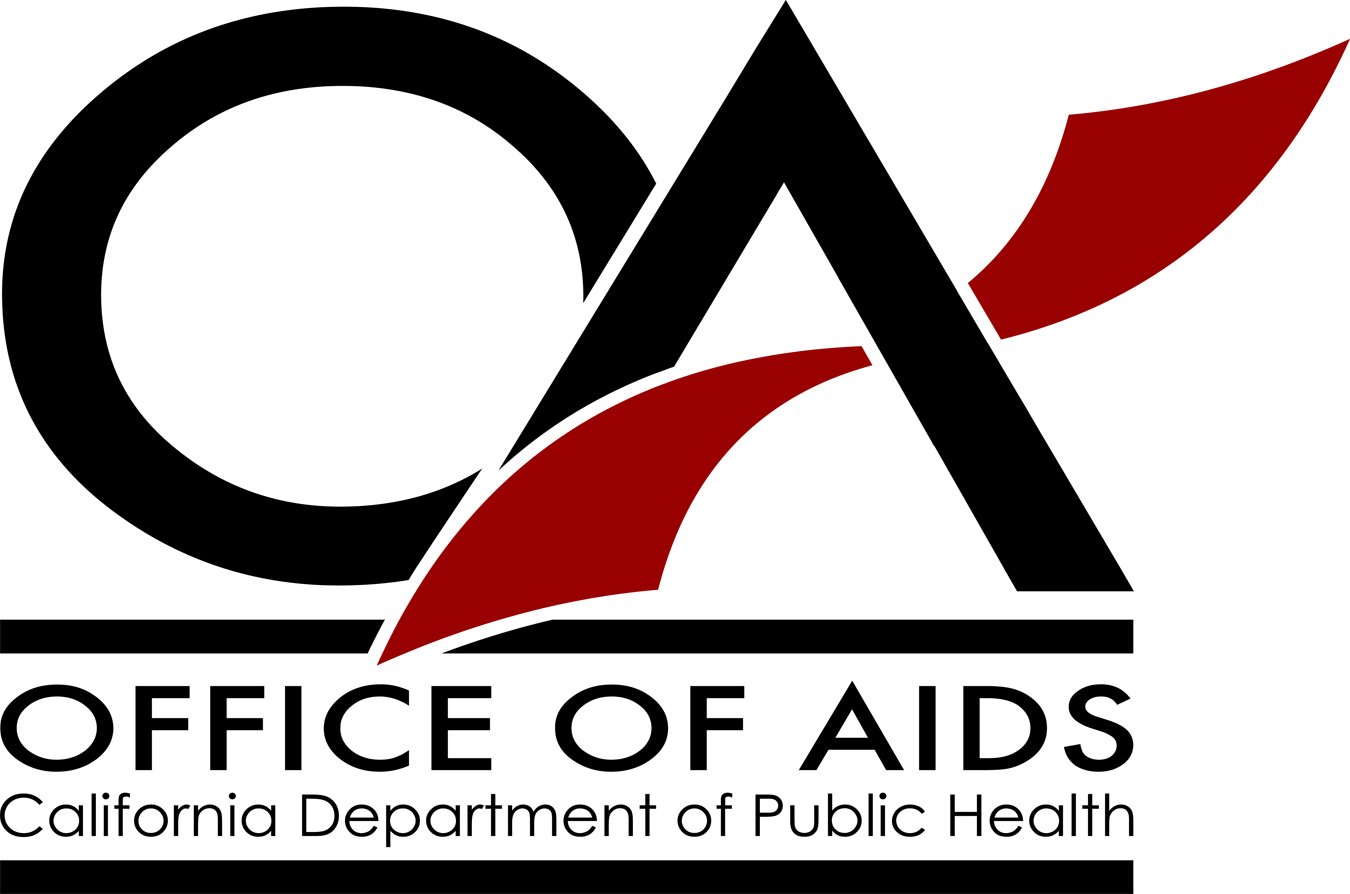 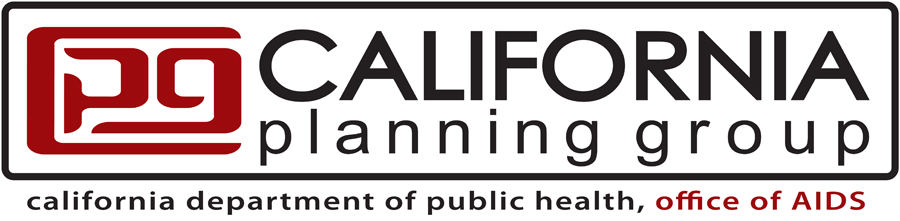 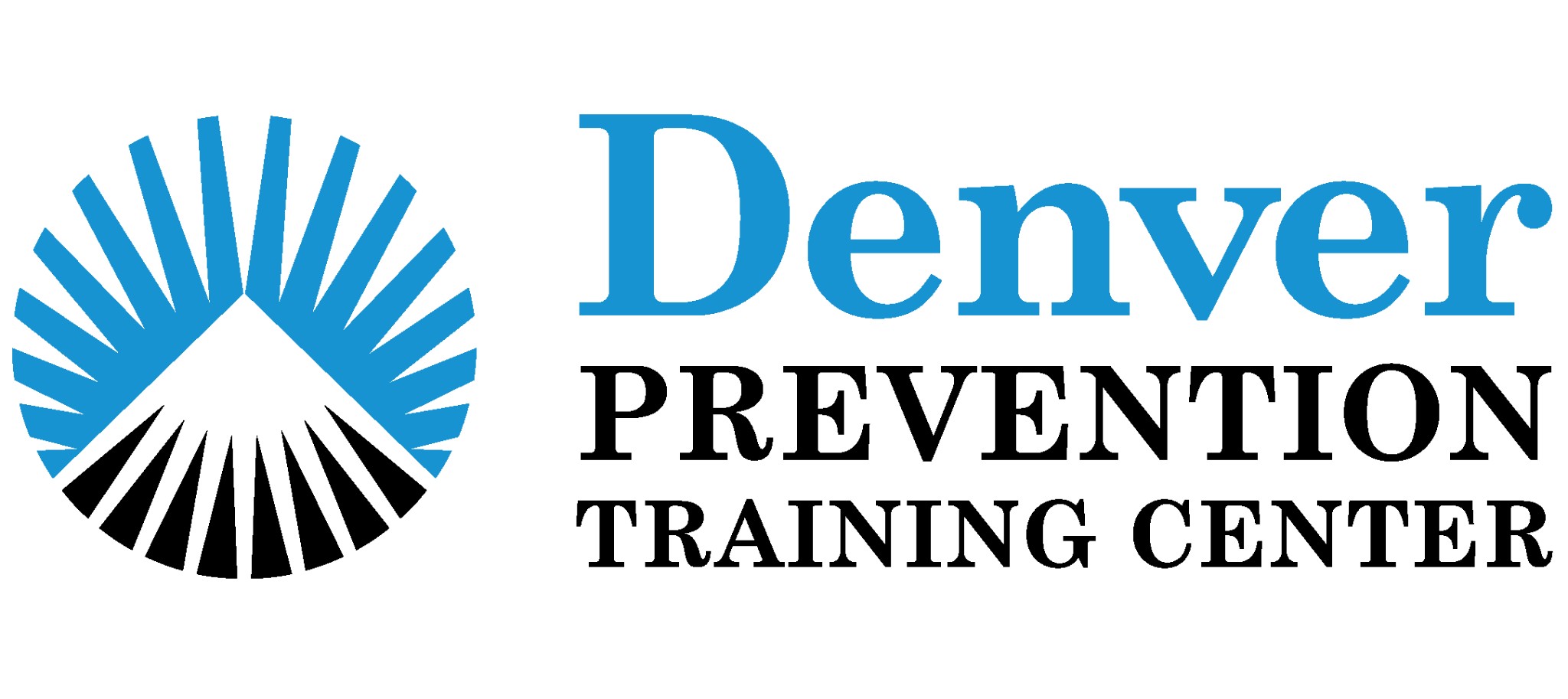 paetc.org
From Data to Reality
Erica Kasper, MD
Medical Director
Community Medical Centers Special Services Clinic
Associate Clinical Professor- Infectious Diseases 
UCSF – Fresno 
March 20, 2024
8
paetc.org
Special Services Population Growth Trends 2018-2023
Source: Community Medical Centers Special Services Clinic Data
9
Special Services Patient Population by Gender 2018-2023
Source: Community Medical Centers Special Services Clinic Data
10
Special Services Total Female Patient Population by Age 2018-2023
Source: Community Medical Centers Special Services Clinic Data
11
[Speaker Notes: Total pt Age  75-85    # 1
2023     Total pt Age   75-85   # 3]
Ethnicity
Source: Community Medical Centers Special Services Clinic Data
12
Special Services Total Clinic Viral Suppression Rate 2018-2023
Contributing Factors 

CARES Funding 
Virtual Visits 
Mobile Case Management Services 
Emergency Isolation housing for infected and affected patients 
PPE and Hygiene packs provided 
Rapid COVID screening clinics 
COVID Care Coordinator 
Expedited Phlebotomy and Pharmacy services
Increased dedicated COVID MD/DO time
Source: Community Medical Centers Special Services Clinic Data
13
[Speaker Notes: Transgender: Male and Female Total Population 

CARES Supplemental  Funds Part B 4/2020- 3/2021        Funds used for Emergency Isolation housing, transportation, purchased equipment for telemedicine and mobile services for social workers 
CARES Supplemental  Funds Part C 04/2020 -3/2021      Funds to minimize risk of infection – ACC in house Pharmacy courier service, 0.25 Phlebotomy services to expedite in house lab draws
CARES Supplemental  Funds Part D 04/2020- 3/2021     COVID Care Coordinator – allowed us to serve both infected and affected family members]
Special Services Viral Suppression Rates for Females 2018-2023
Source: Community Medical Centers Special Services Clinic Data
14
Special Services Pregnancy Rates with Co-Infection 2018-2023
Source: Community Medical Centers Special Services Clinic Data
15
The Problem
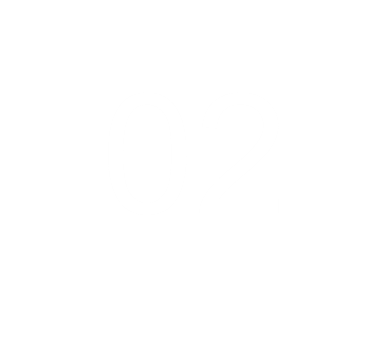 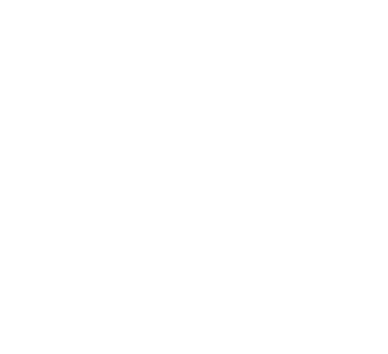 01
Knowledge gaps among Primary care providers regarding HIV specific care
Limited HIV preventative services and PREP
Shortage of ID and HIV experienced Providers
16
[Speaker Notes: Socioeconomic inequalities are widening than narrowing]
Evaluation & Contact information
QR Code:
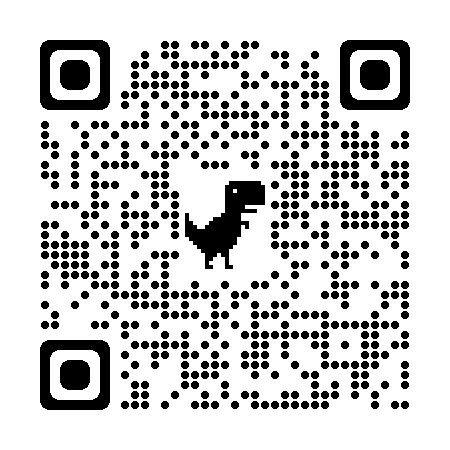 Email us: aetc@ucdavis.edu
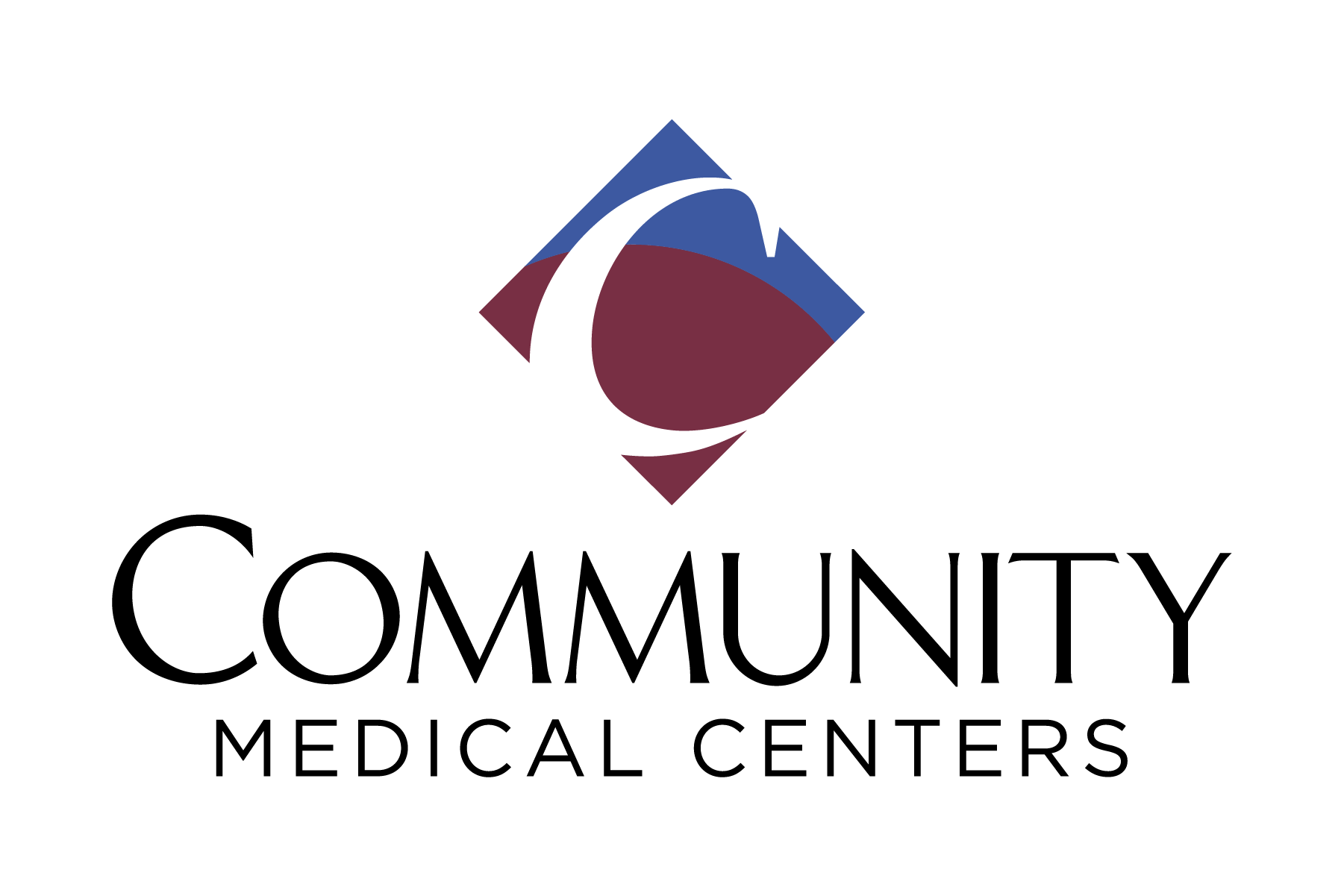 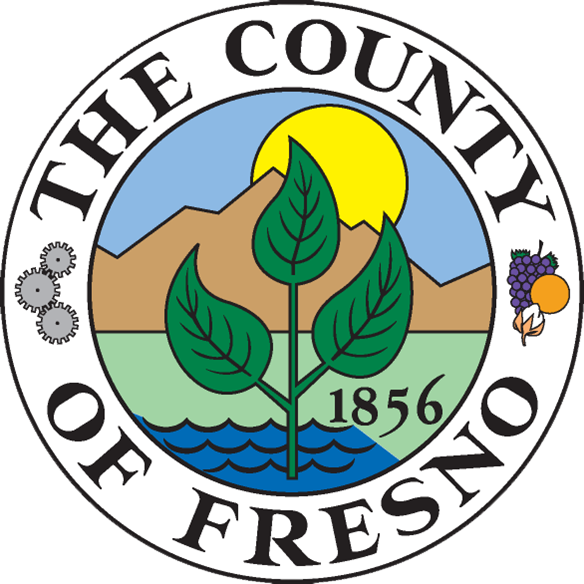 17
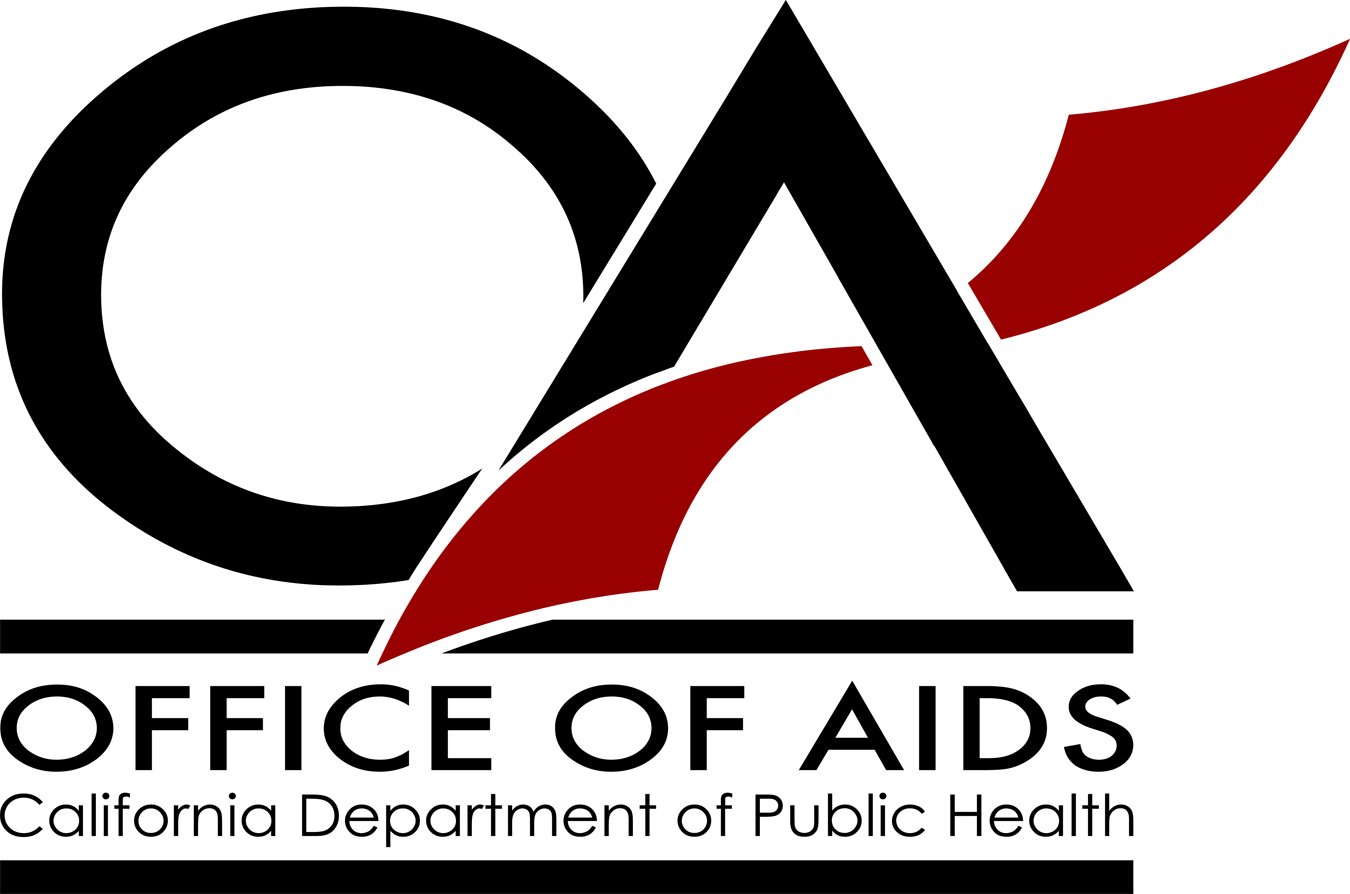 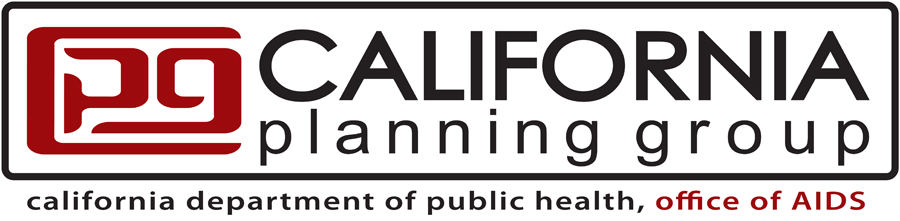 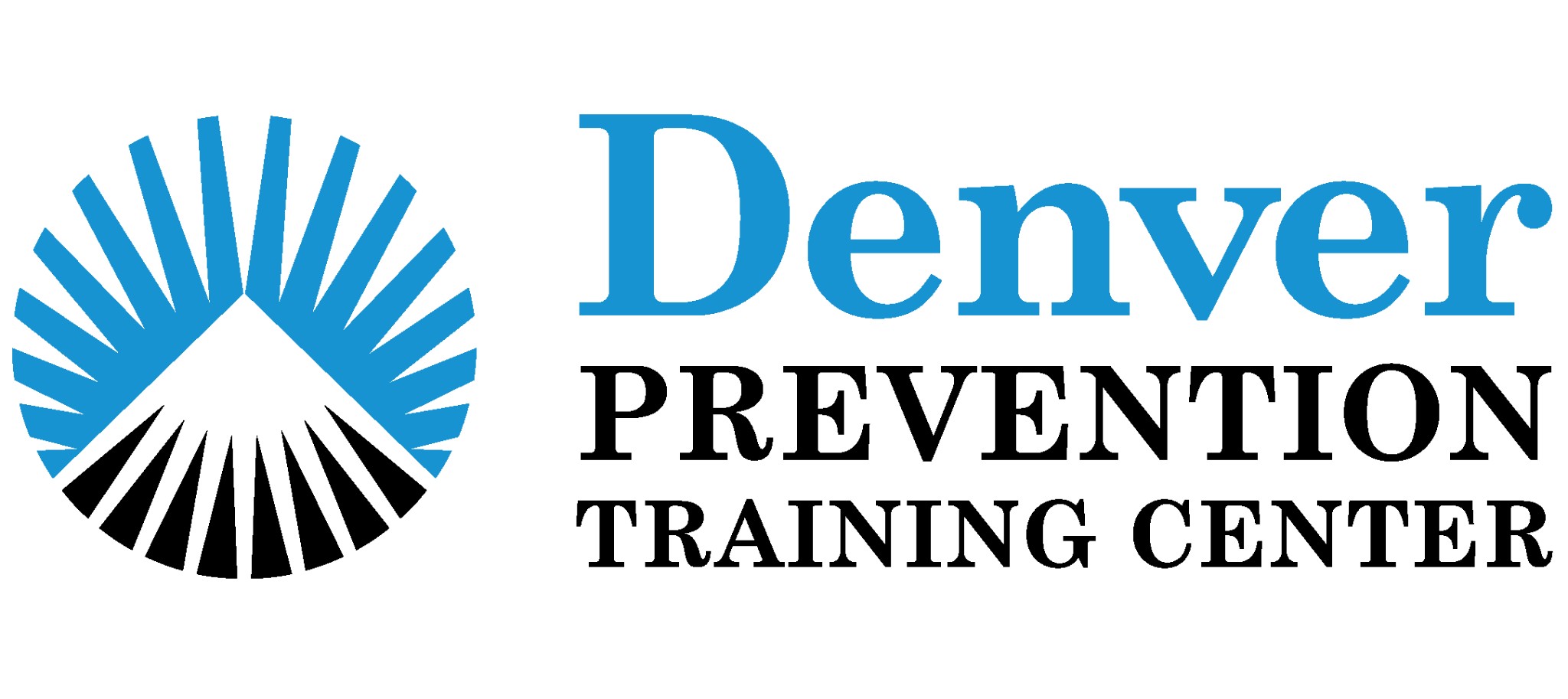 paetc.org